Decision-making indications and timing for operative treatment
Mark C Reilly, MD
AO Trauma Online Course—Pelvic and Acetabular Fracture Management
Professor, Rutgers-New Jersey Medical School
Davos, December 4–6, 2020
Disclosure: potential or actual conflicts of interest
Faculty: Mark C Reilly
Relationships with commercial interestsSpeakers Bureau, Consulting Fees: Stryker OrthopaedicsAll potential conflicts of interest have been resolved prior to this event.
[Speaker Notes: Declaration options (choose 1, 2 or 3):
I have no financial relationships with commercial entities that produce healthcare related products.
The commercial entities with which I have a financial relationship do not produce healthcare related products or services relevant to the content of my presentation.
I disclose the following financial relationships with commercial entities that produce healthcare related products or services:

Consultant for: 
Advisory Board for:
Board member of:
Employee of:
Grant/Research support from:
Honoraria from:
Stockholder in:
Speaker/teacher for:
Royalties from:
Intellectual property rights for:]
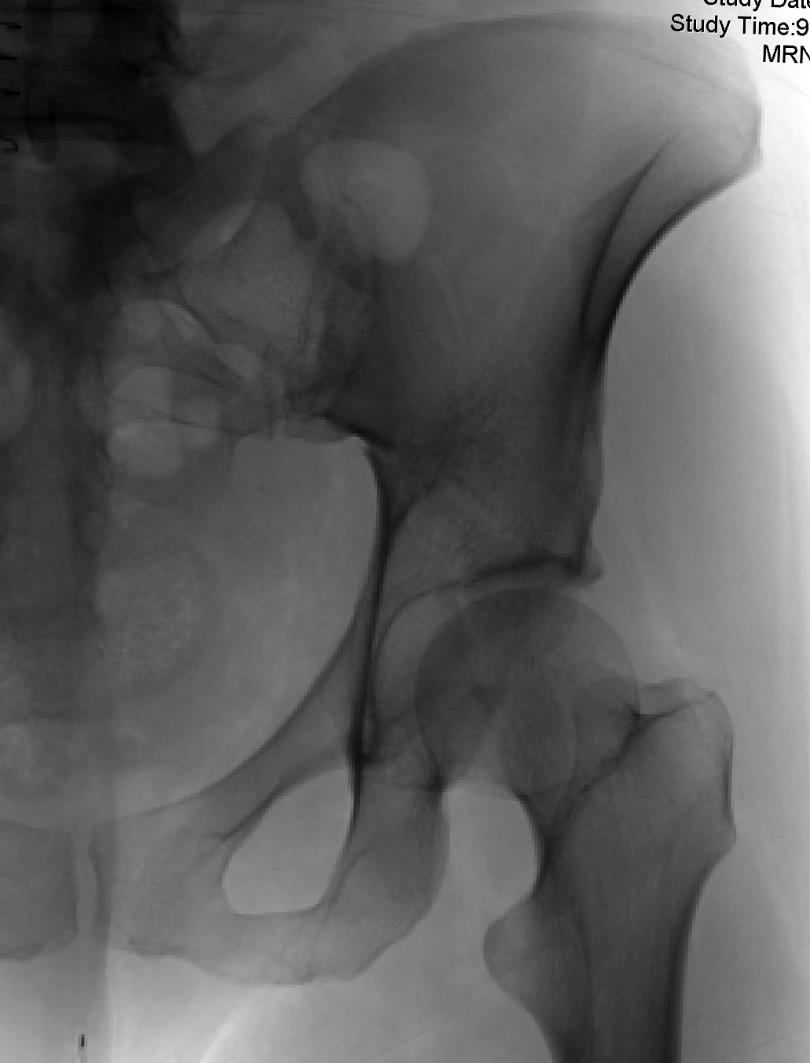 Decision making
Is this an emergency?
Does this need surgery?
If so, what surgical approach?
Learning objectives
Understand the acute management of acetabular fractures
Recognize the importance of hip dislocation/subluxation
Understand the indications for surgical treatment of acetabular fractures
Understand the factors important in choosing a surgical approach for acetabular fractures
Emergent care
Unlike pelvic fractures, acetabular fractures rarely are associated with persistent hypotension
Emergent definitive care is rare
What are the emergent considerations for patients with acetabular fractures?
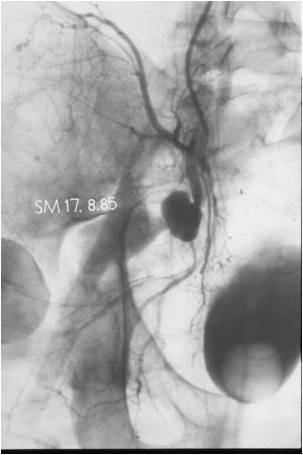 Femoral head dislocation
Occurs in 10–32% of acetabular fractures
Most commonly posterior
Time to relocation may be associated with avascular necrosis, continued mechanical cartilage wear
Not necessarily poorer outcomes
Bhandari, Dreinhofer
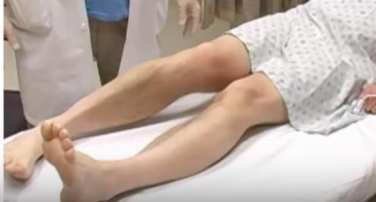 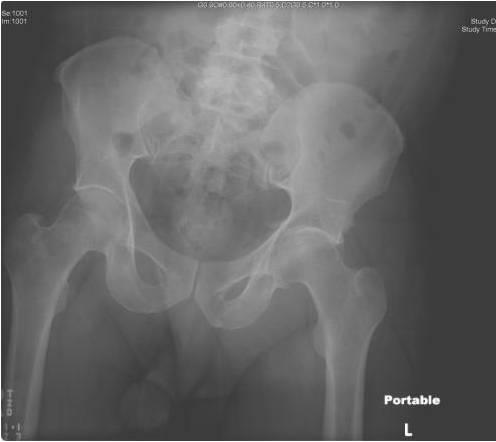 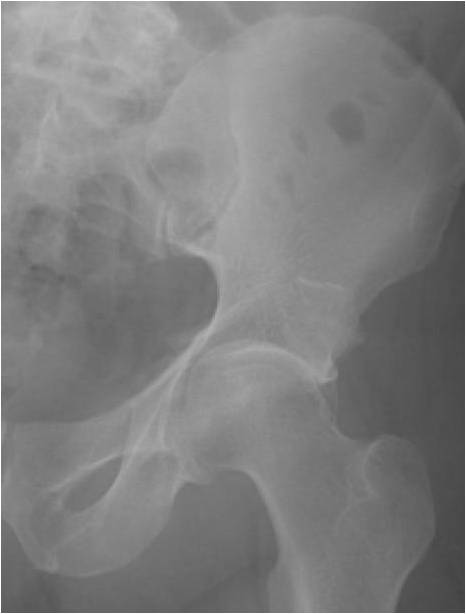 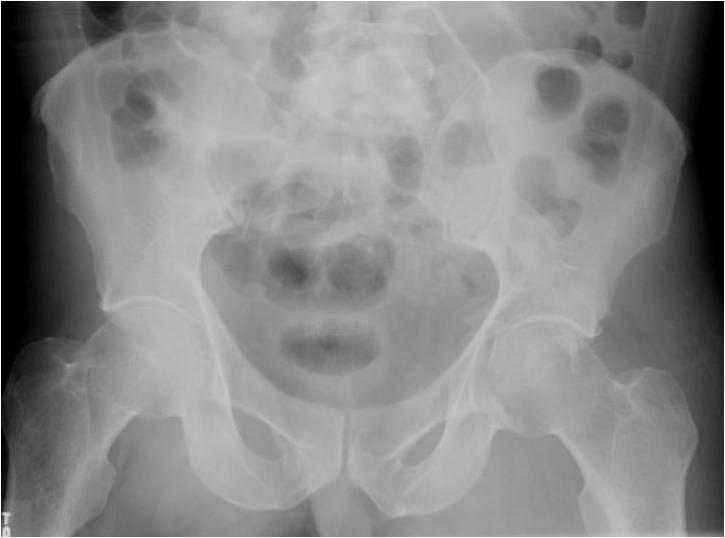 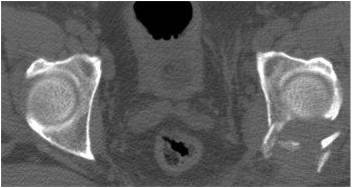 Reduction of dislocation
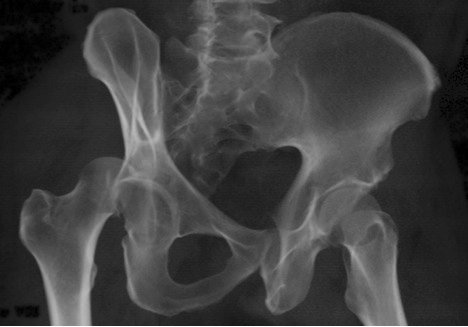 As early as possible
Atraumatic
Appropriate sedation
General anesthesia
Avoid multiple attempts
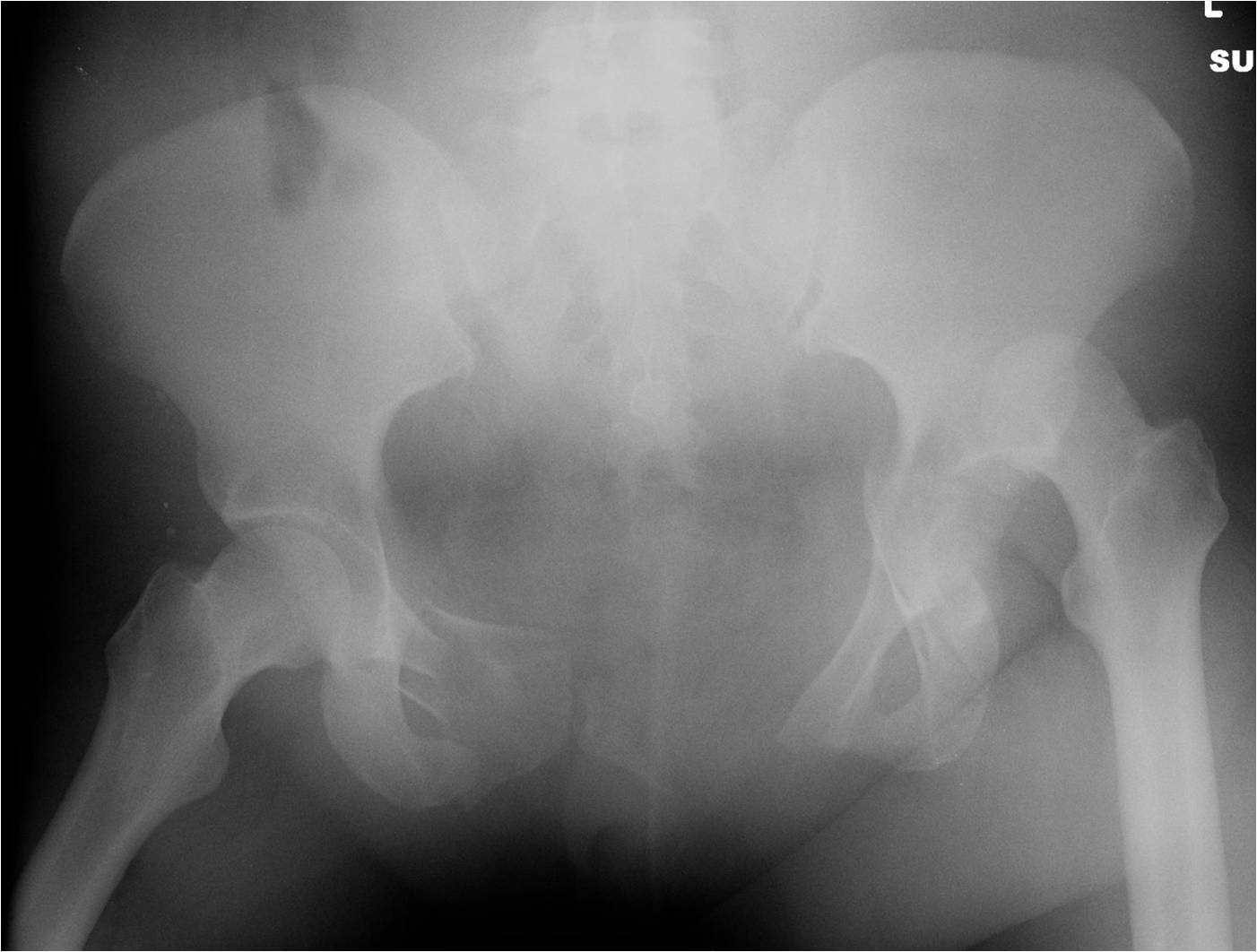 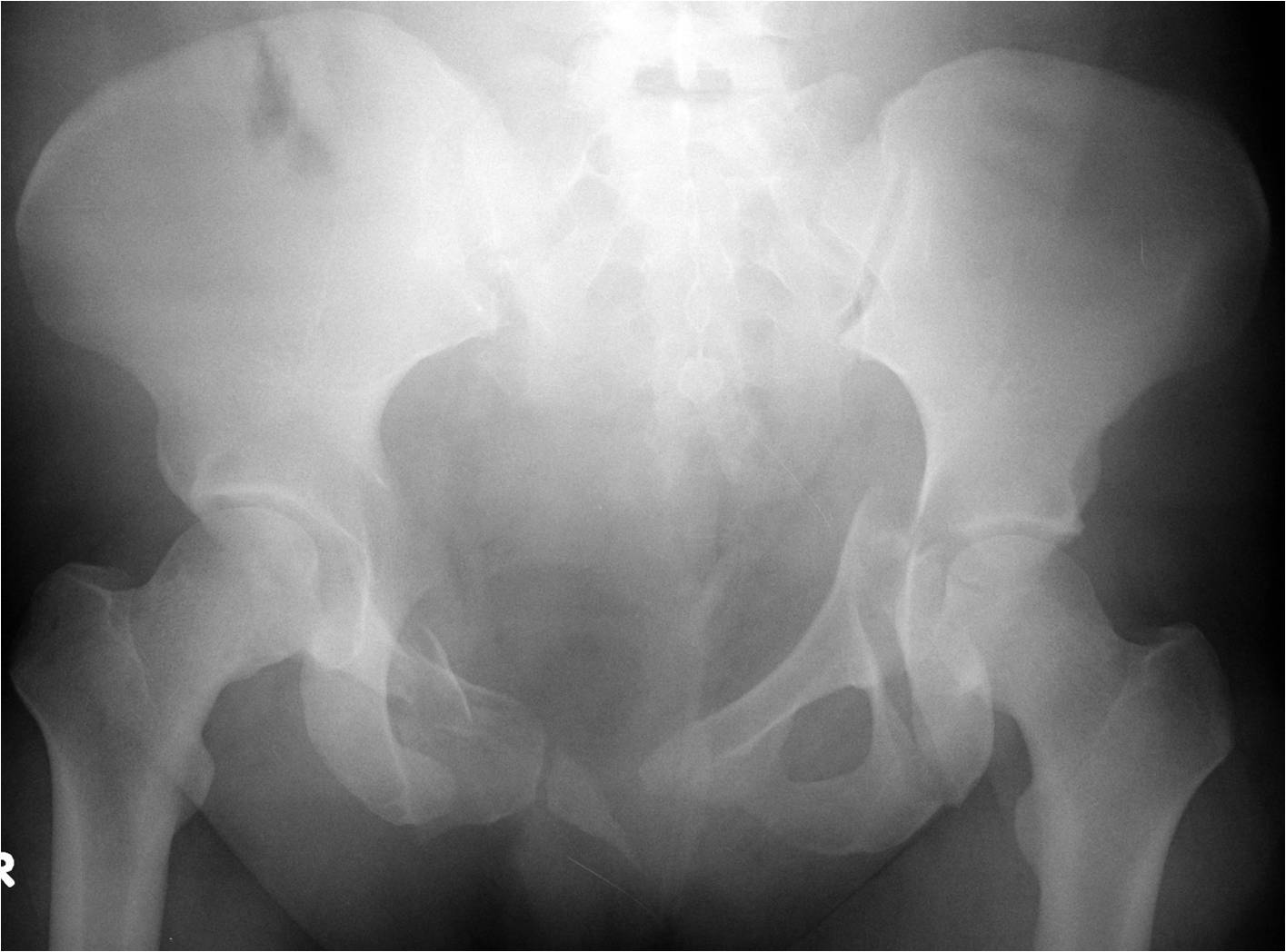 Role for traction?
Concern for mechanical wear
Persistent hip subluxation
Concern for hip instability
Incarcerated fragments
Minimize deformity pending operative treatment
Large posterosuperior wall fracture
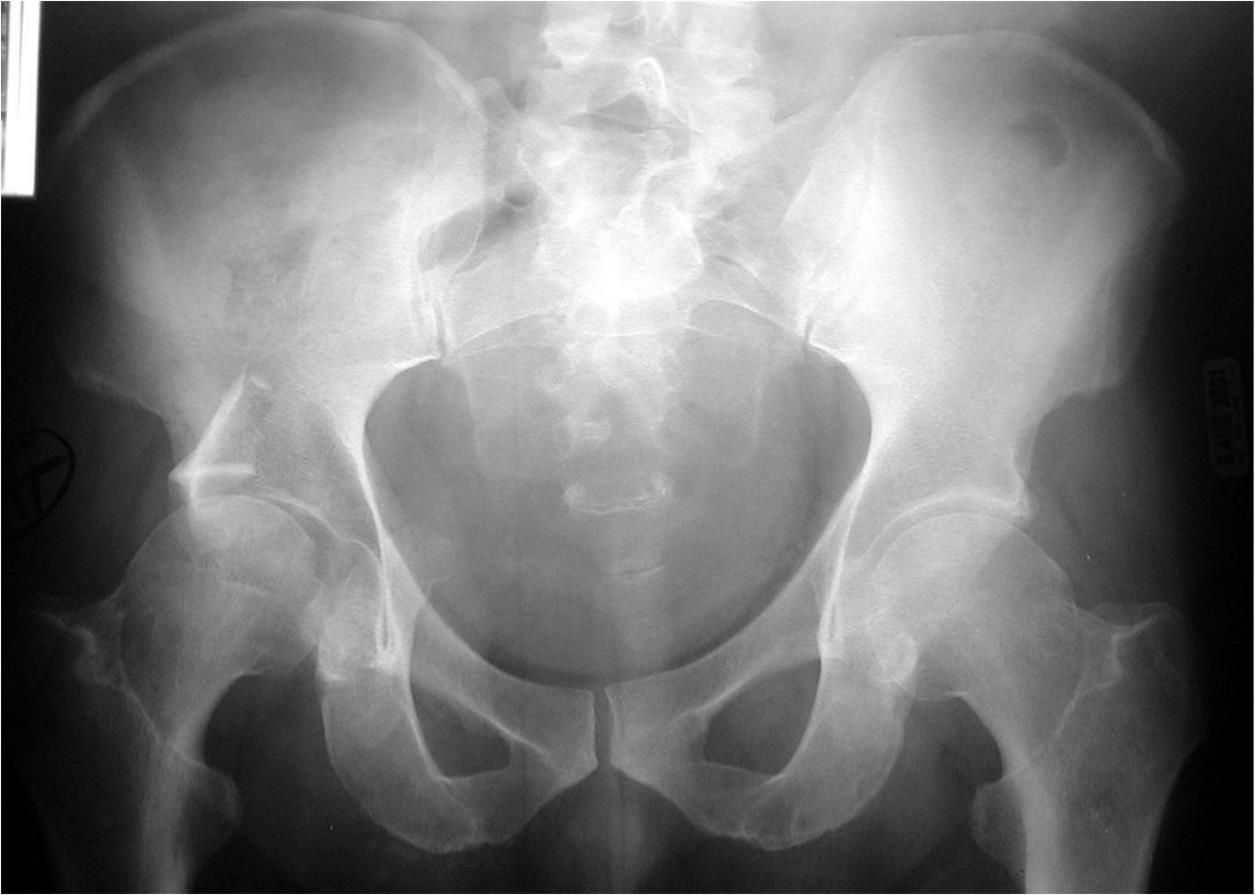 Medial subluxation (common with trans-tectal, transverse, and T-shaped fractures)
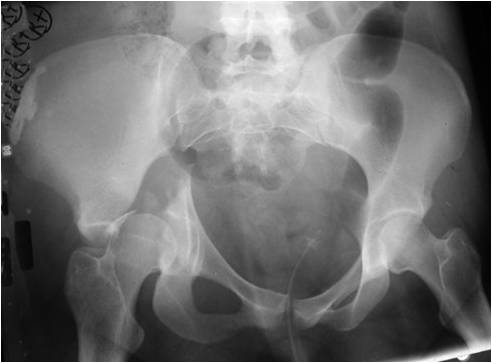 Incarcerated fragments
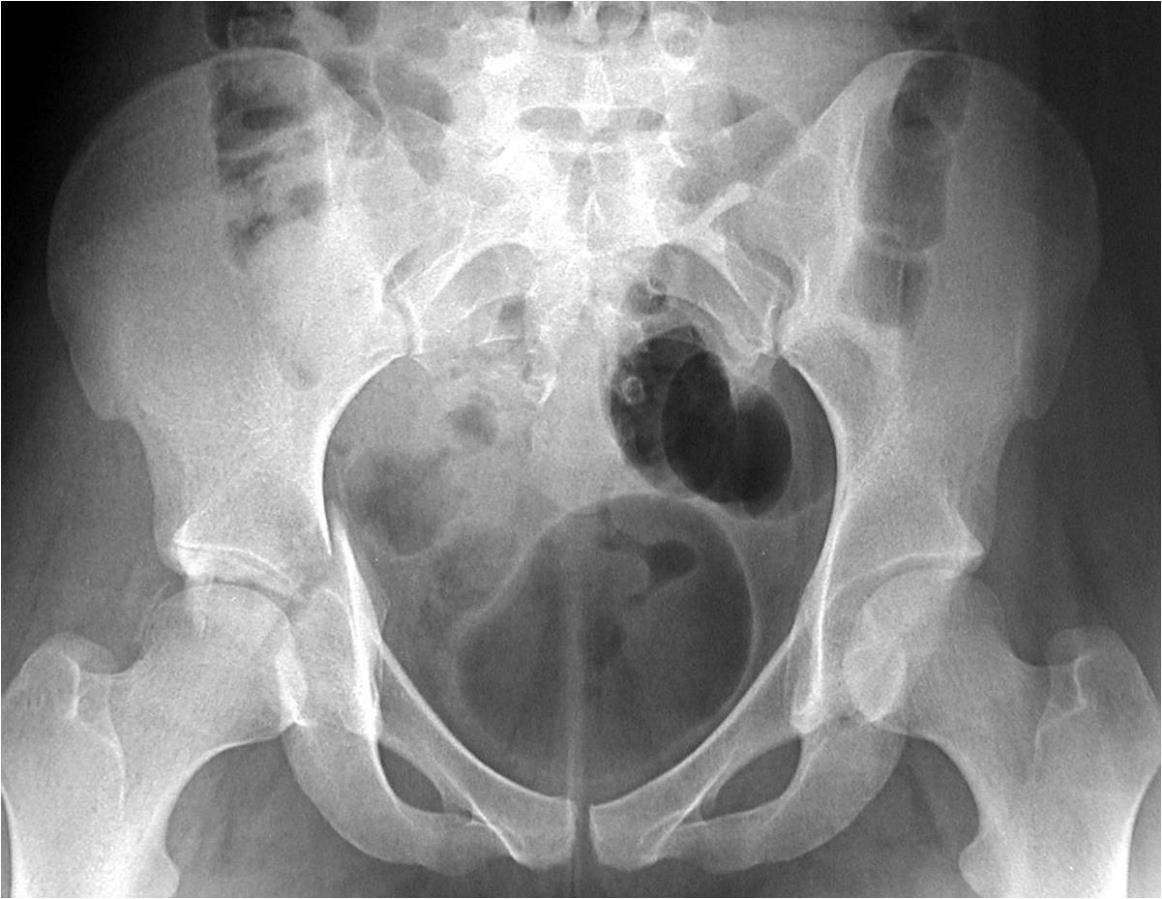 Minimize deformity while awaiting definitive surgery
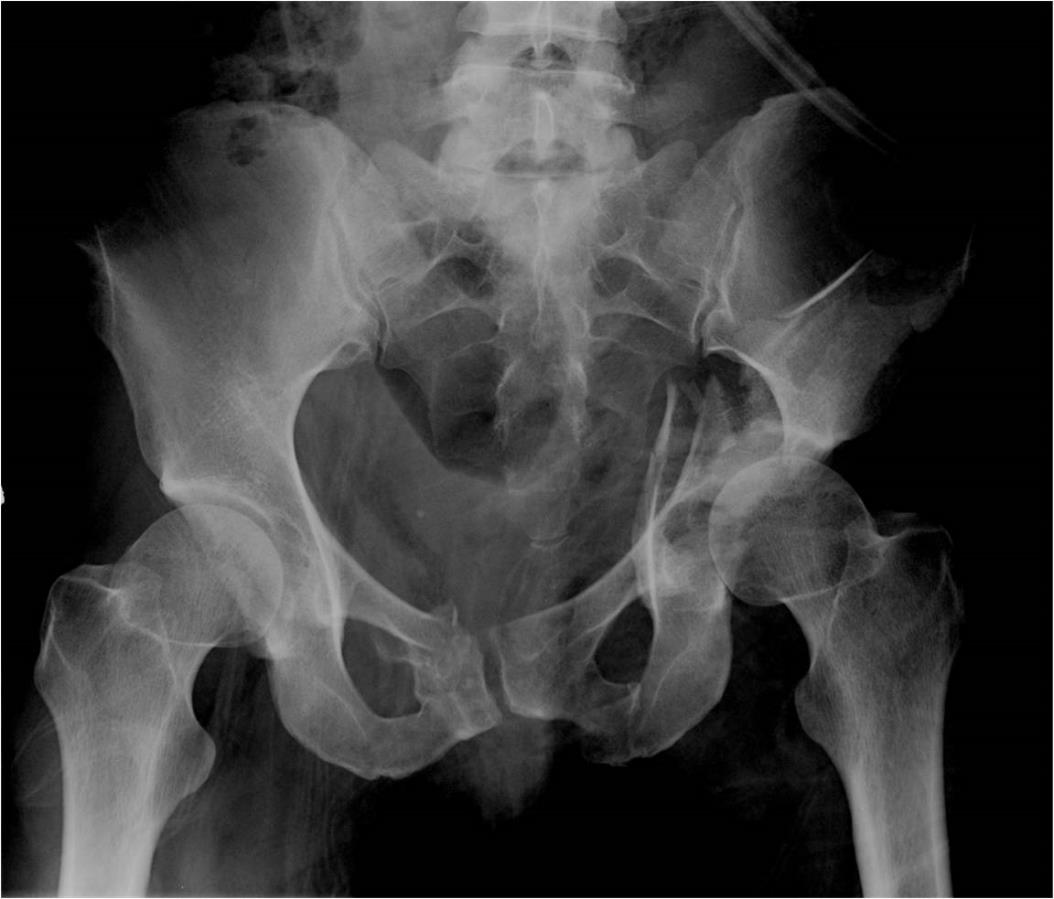 Who needs surgery?
Most displaced fractures will do better with operative treatment
More important to identify which patients and which fractures may be amenable to nonoperative management
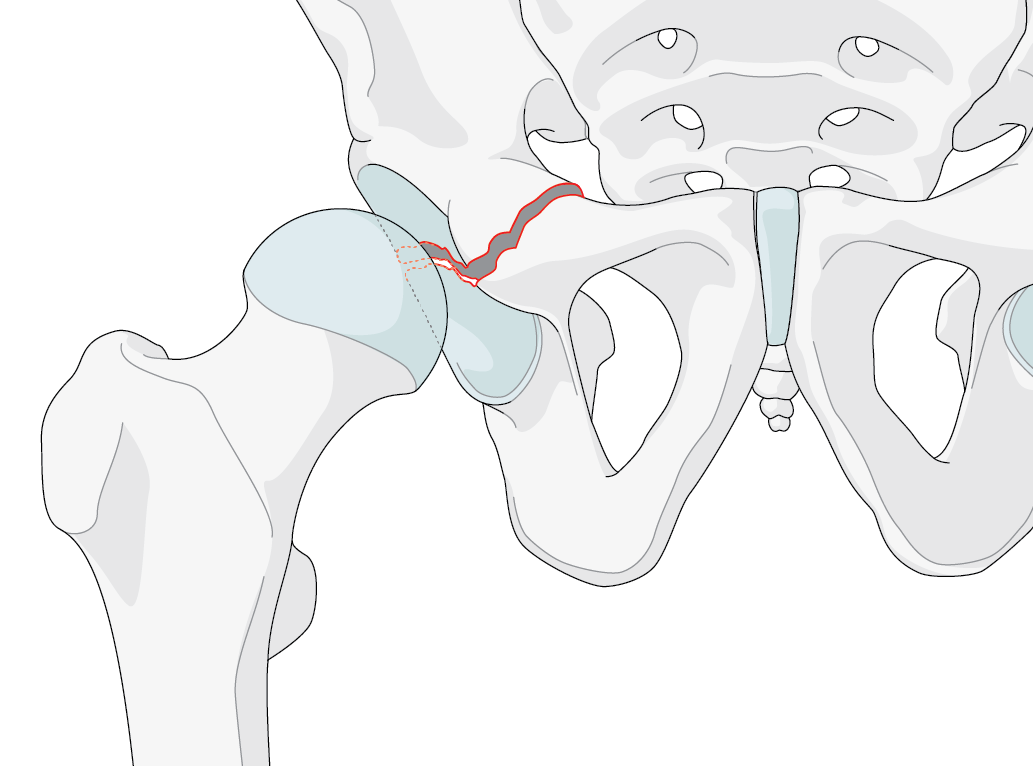 Determining factors
Patient
Age
Functional activity level
Bone quality
Medical comorbidities
Soft-tissue considerations
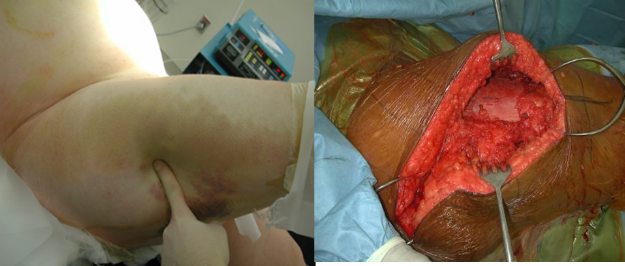 Determining factors
Fracture
Location (weight bearing dome)
Displacement (articular)
Fragment size (posterior wall)
Stability and congruence of the hip joint
Fracture evaluation
Complete set of x-rays
AP, 45 obliques (Judet)
Inlet, outlet
Initial views out of traction
Computer tomography
Stability
Congruence (joint symmetry)
Loss of congruence detrimental to joint outcome (nonoperative treatment)
	Rowe 1961 Stewart 1954
Subluxation of the femoral head is an indication for surgery

Static vs dynamic 
Initial vs eventual
Congruence and stability—static evaluation
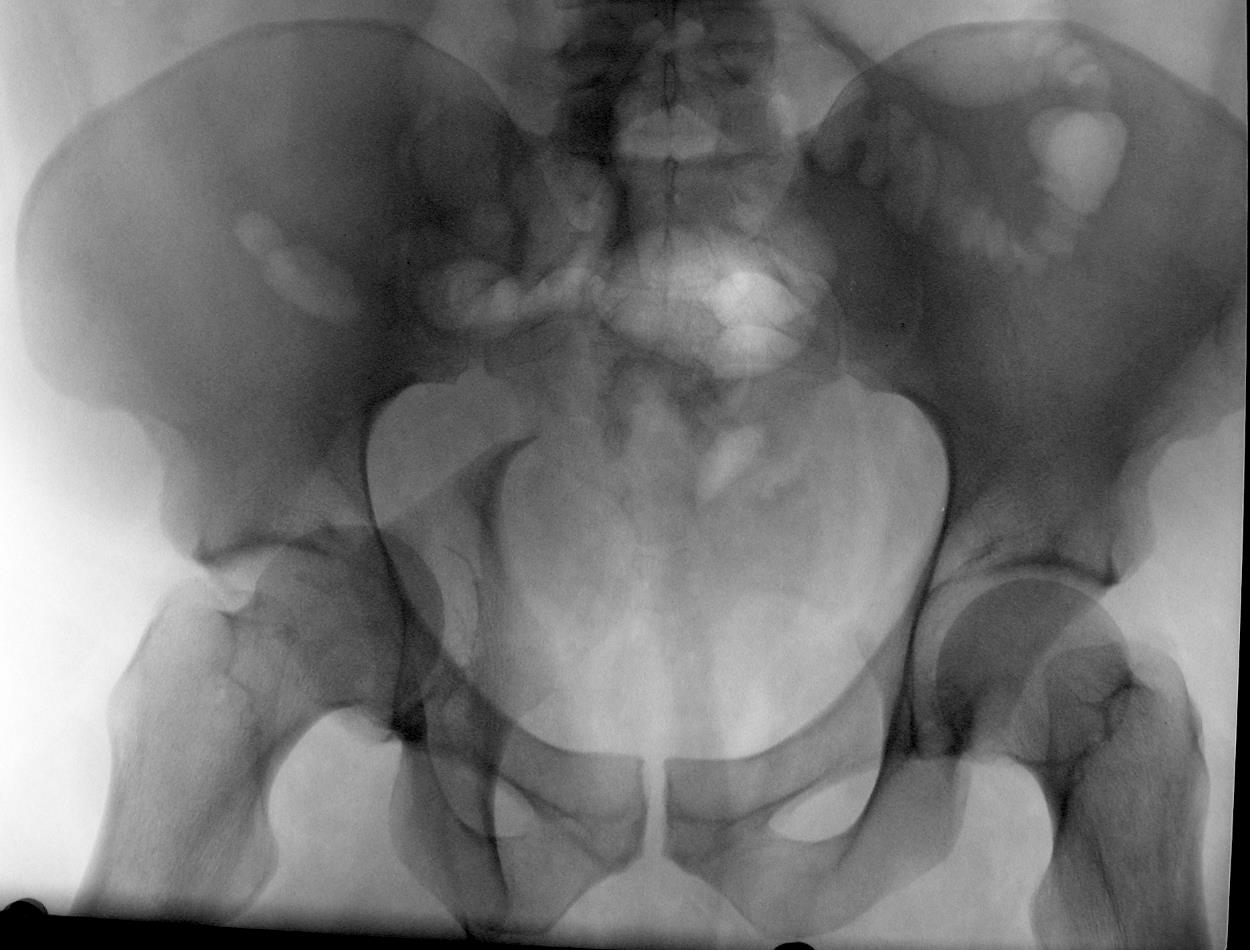 Congruence and stability—static evaluation
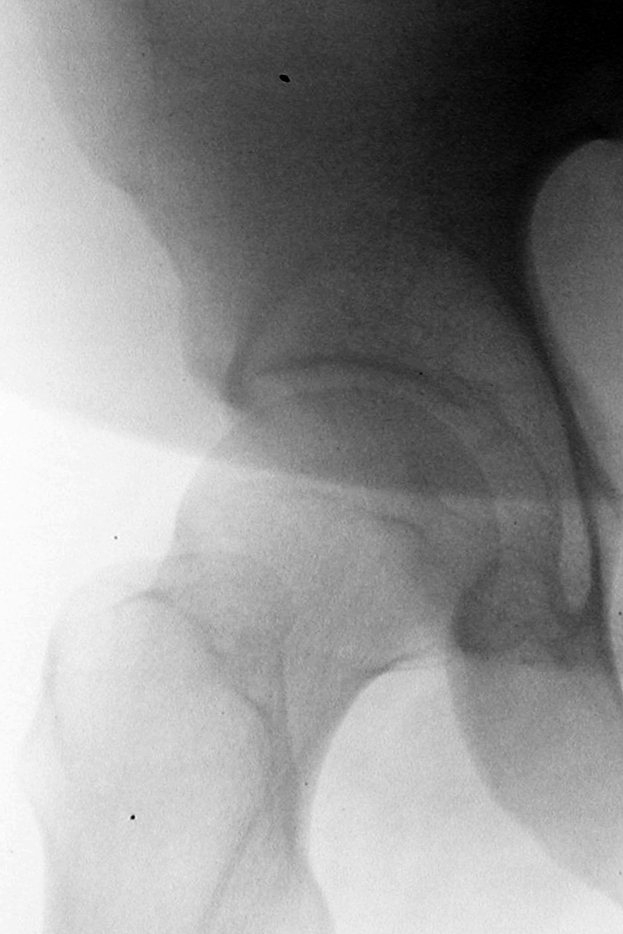 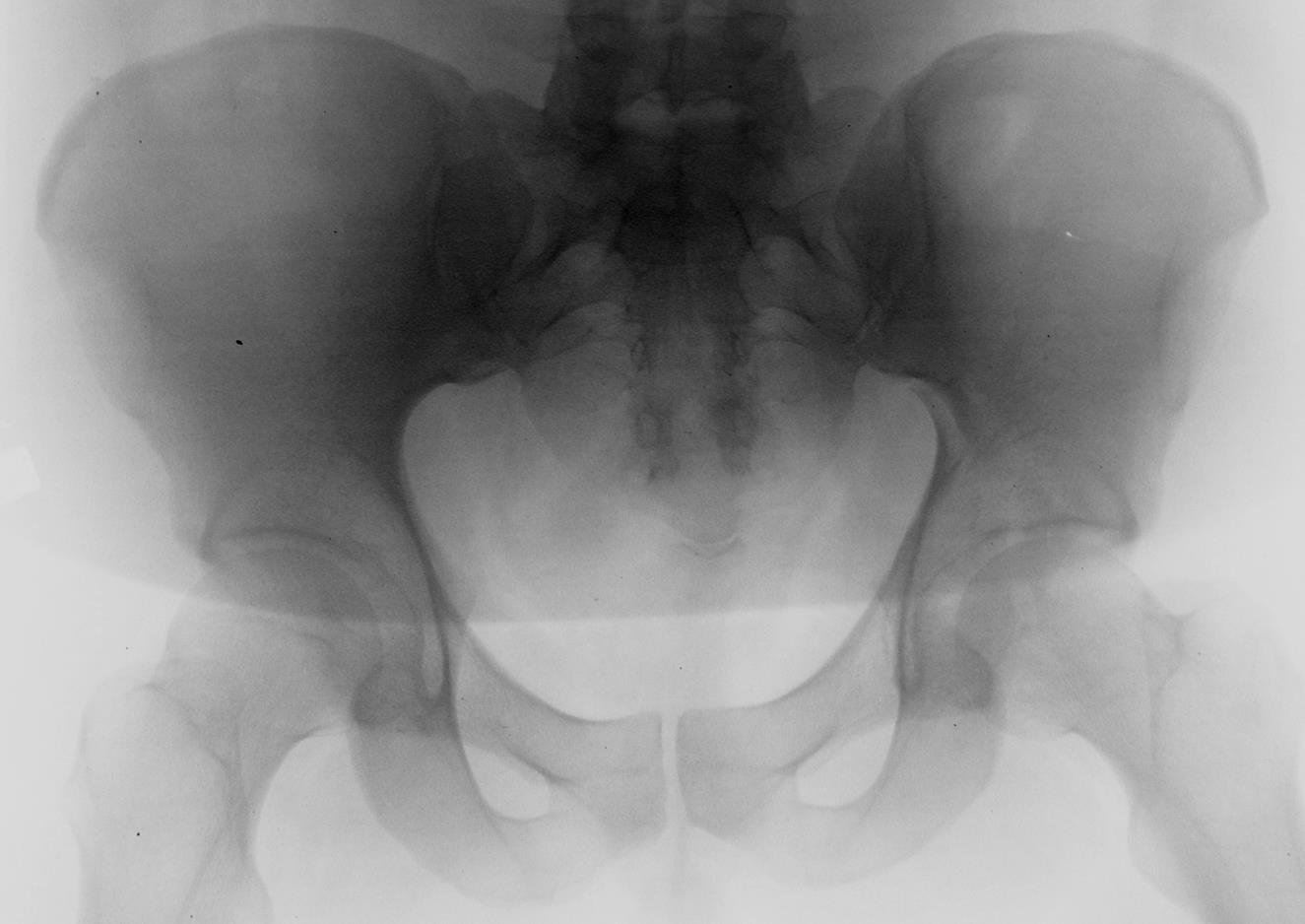 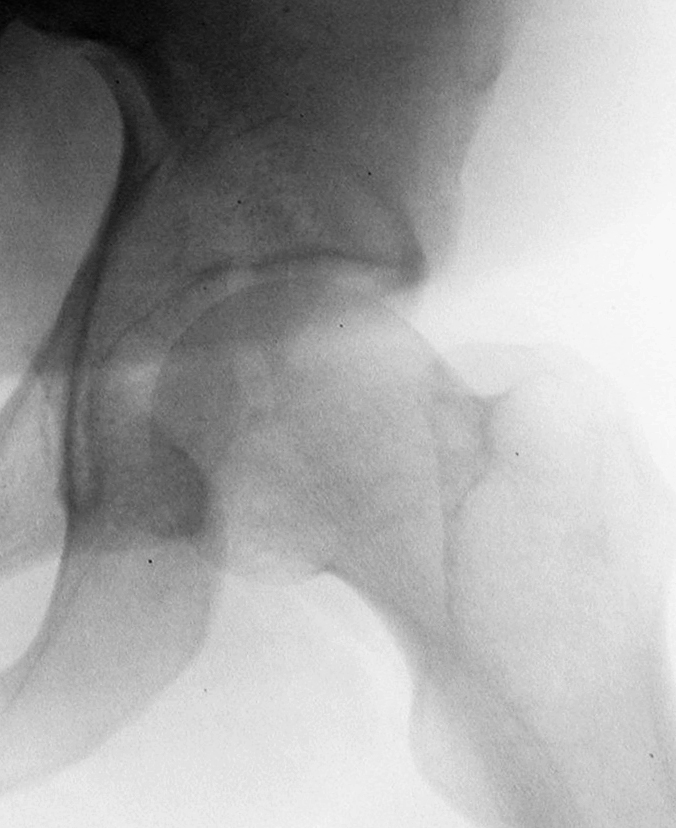 Congruence and stability—static evaluation
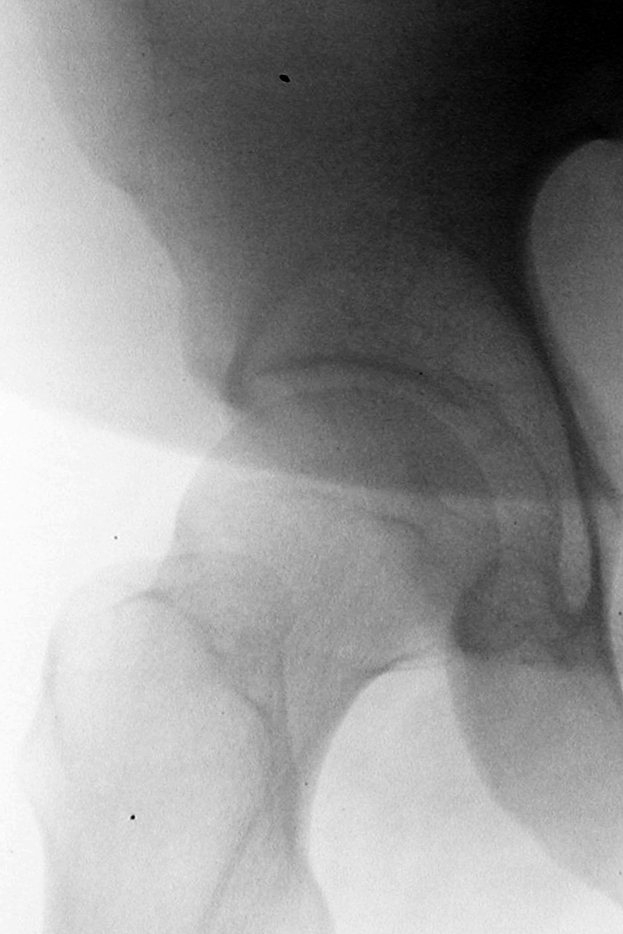 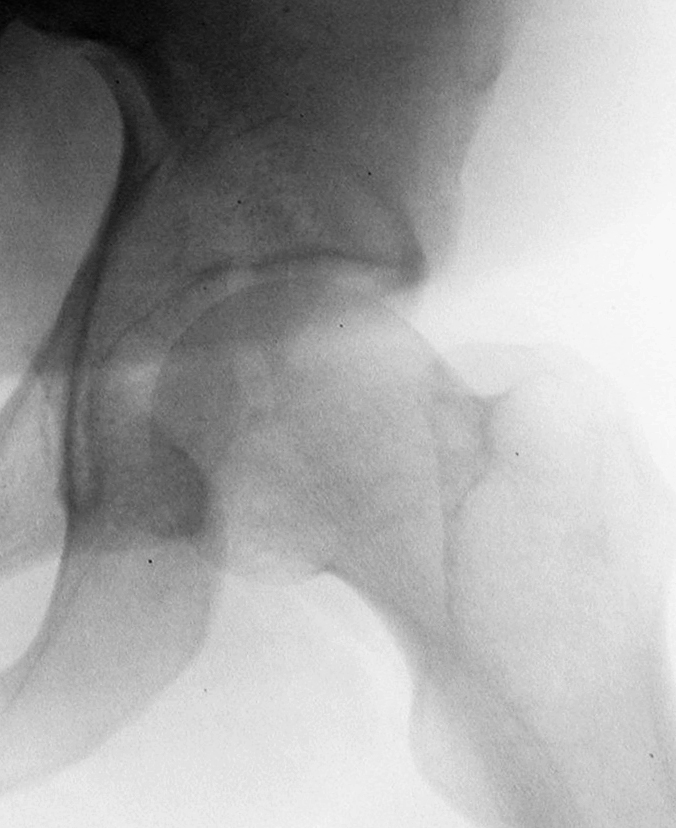 Congruence and stability—static evaluation
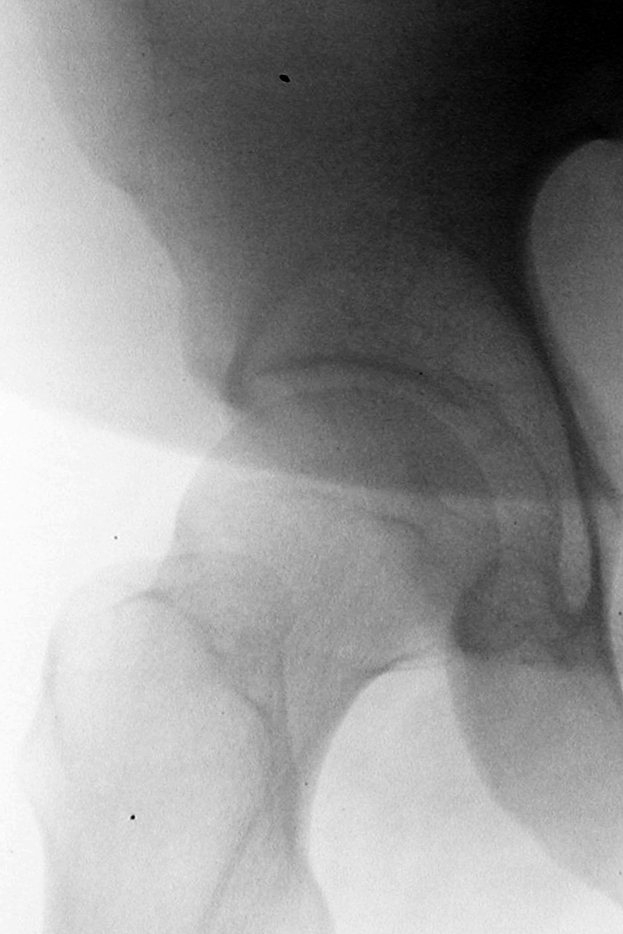 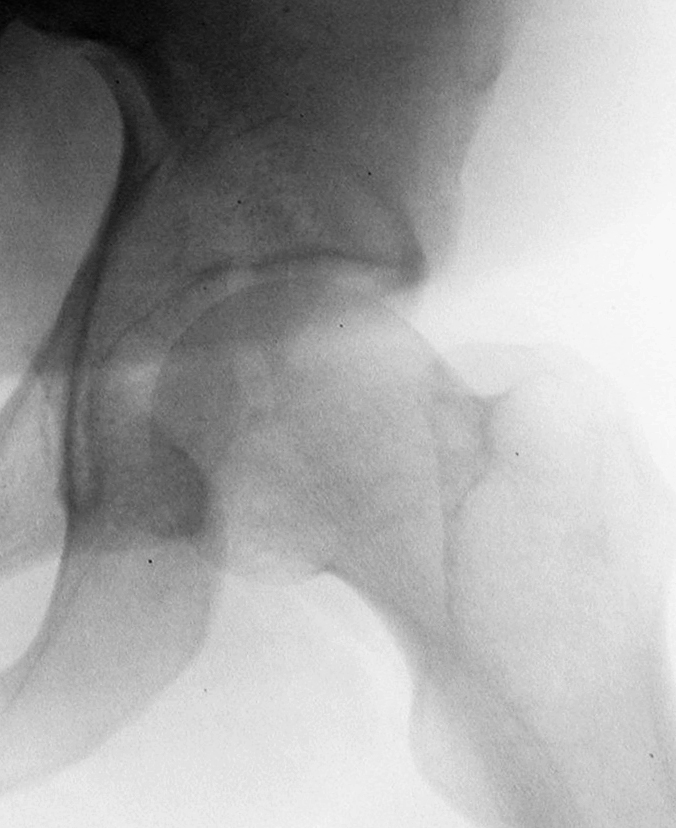 Congruence and stability—static evaluation
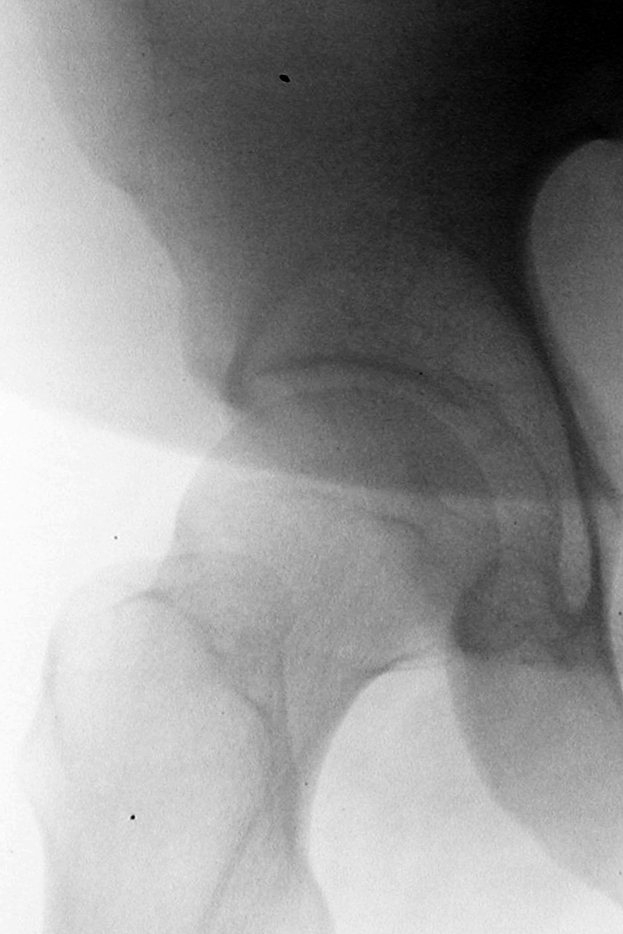 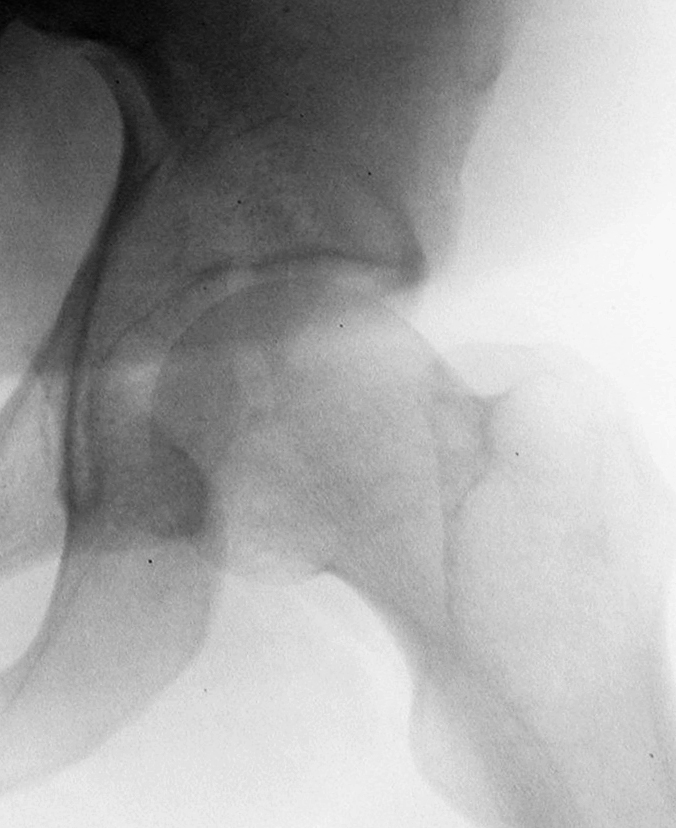 Congruence and stability—dynamic evaluation
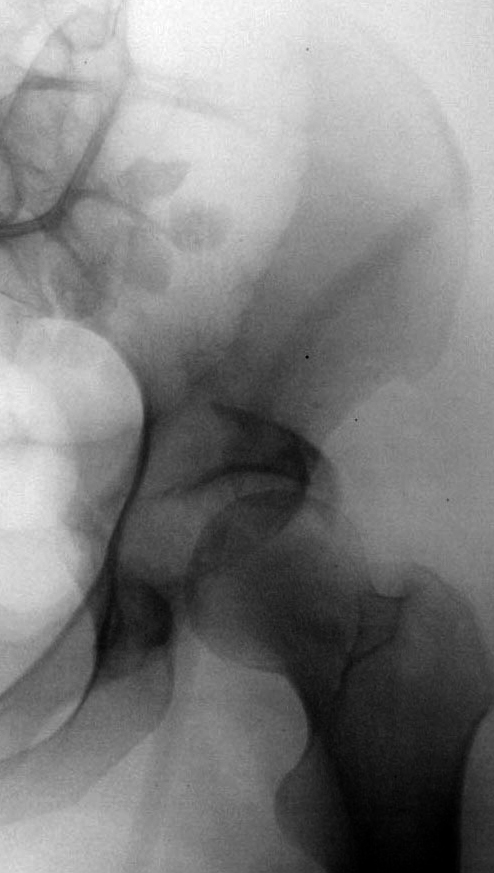 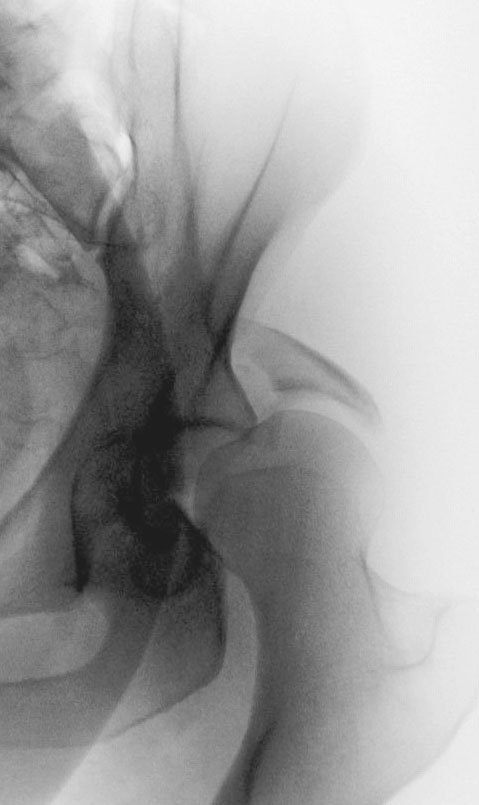 Posterior wall
Static hip stability
Dynamic hip stability through physiological range of motion
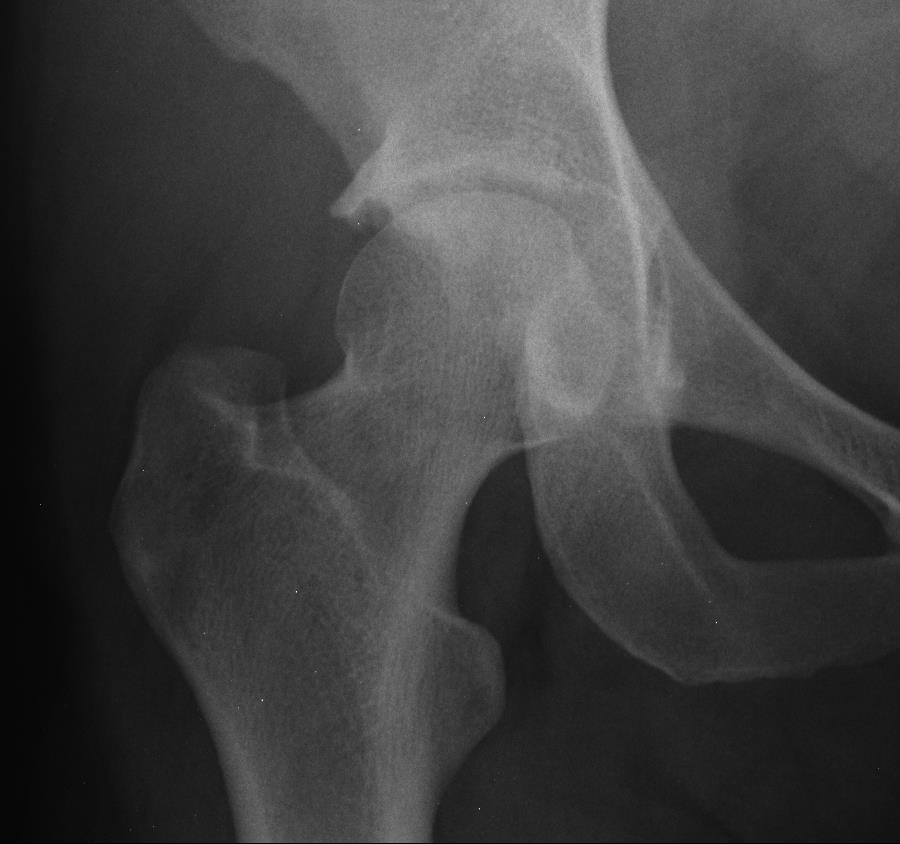 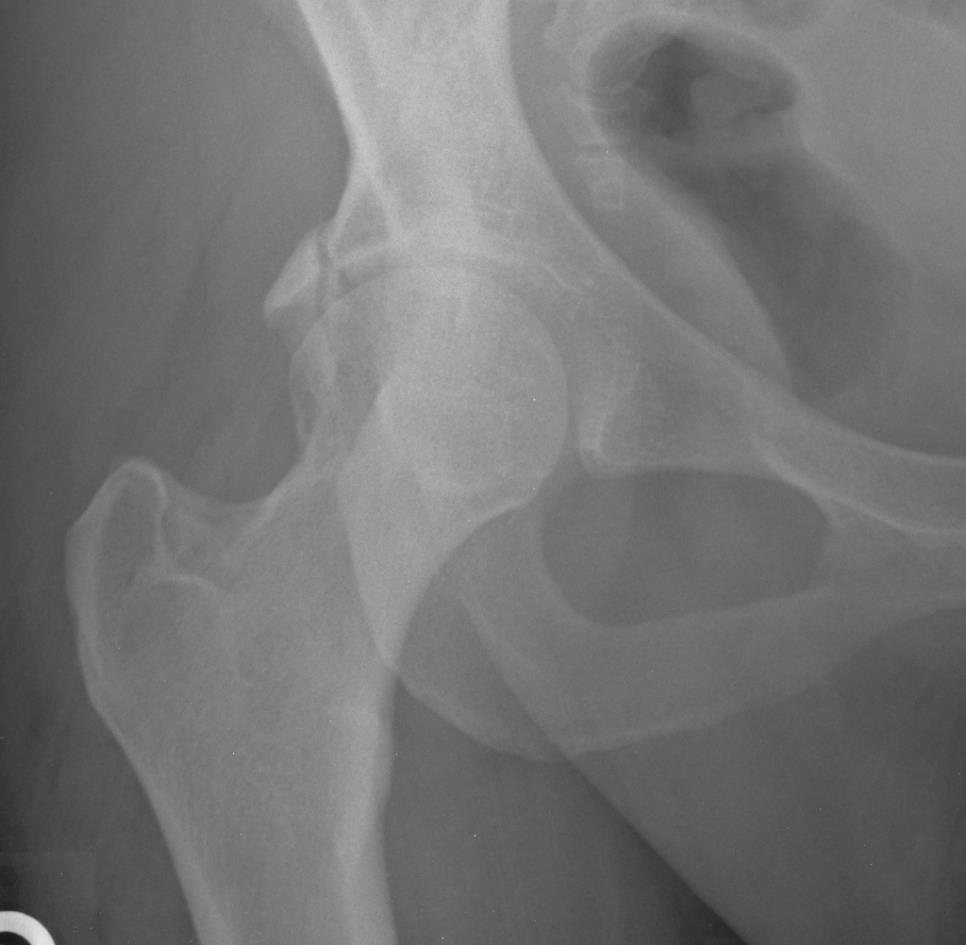 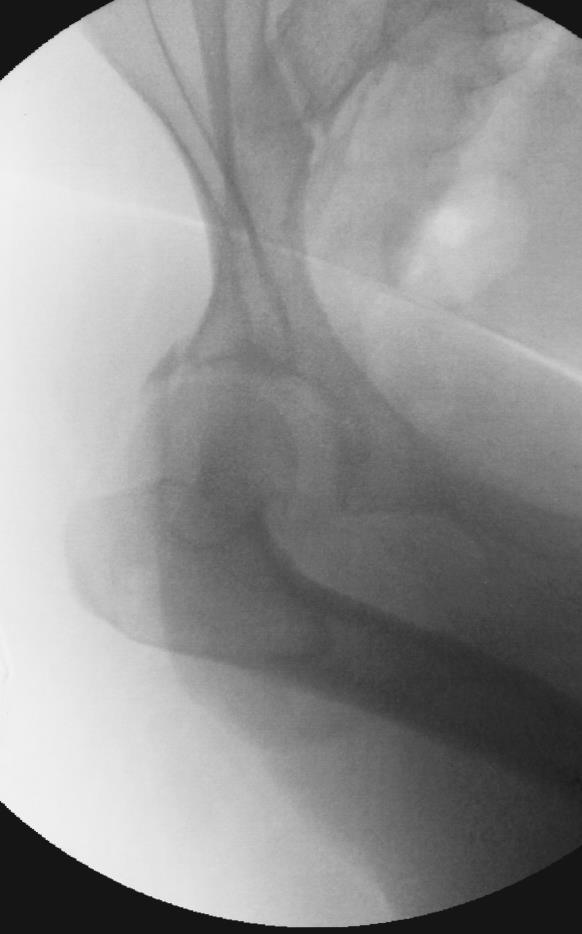 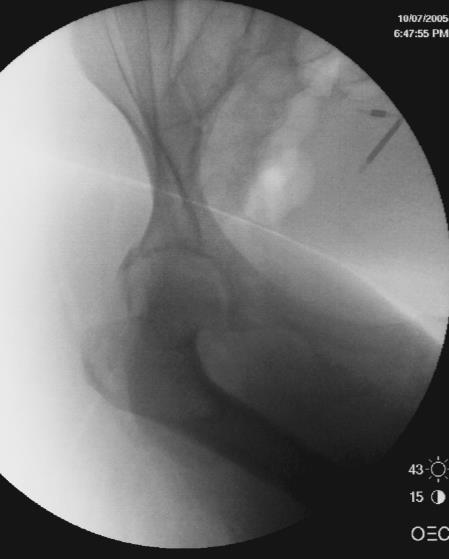 Congruence and stability—incarcerated fragments
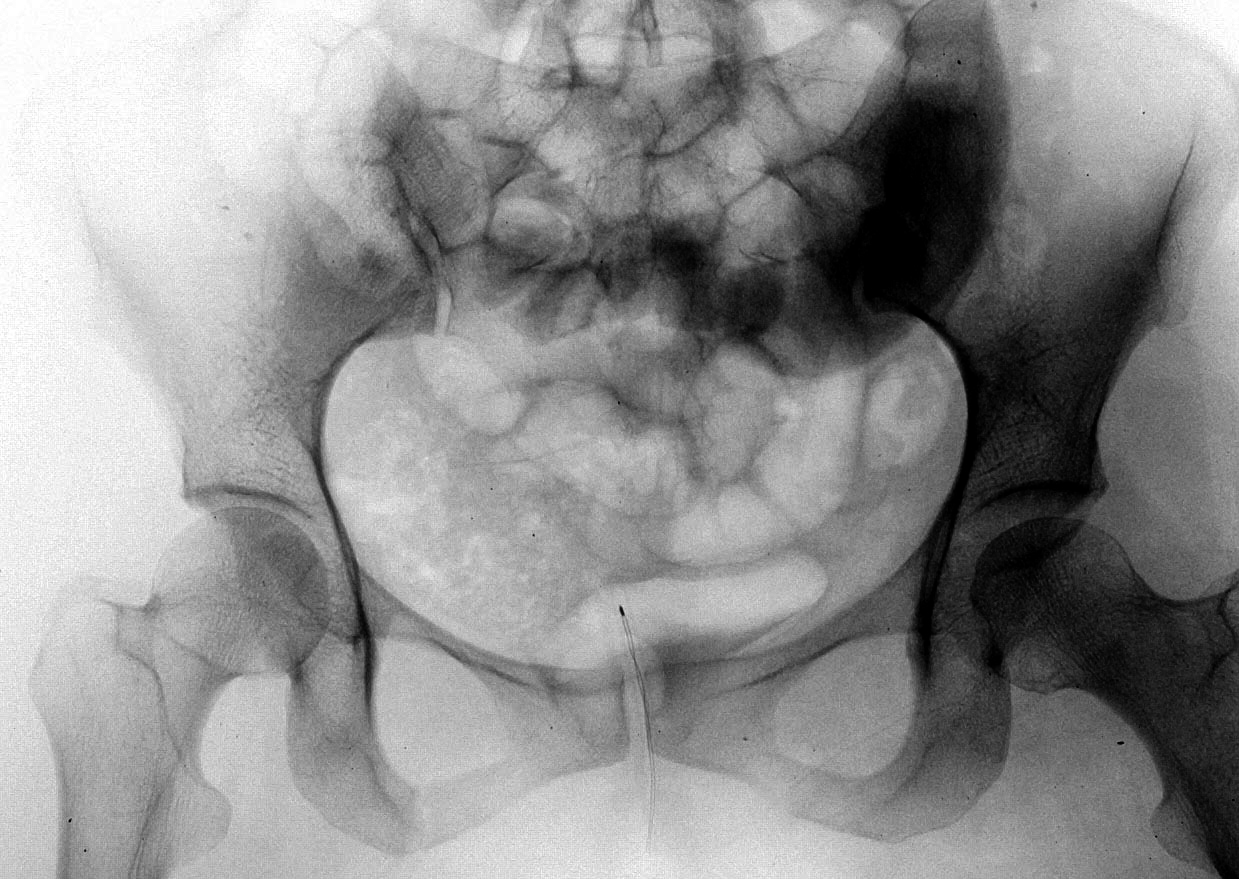 Congruence and stability—incarcerated fragments
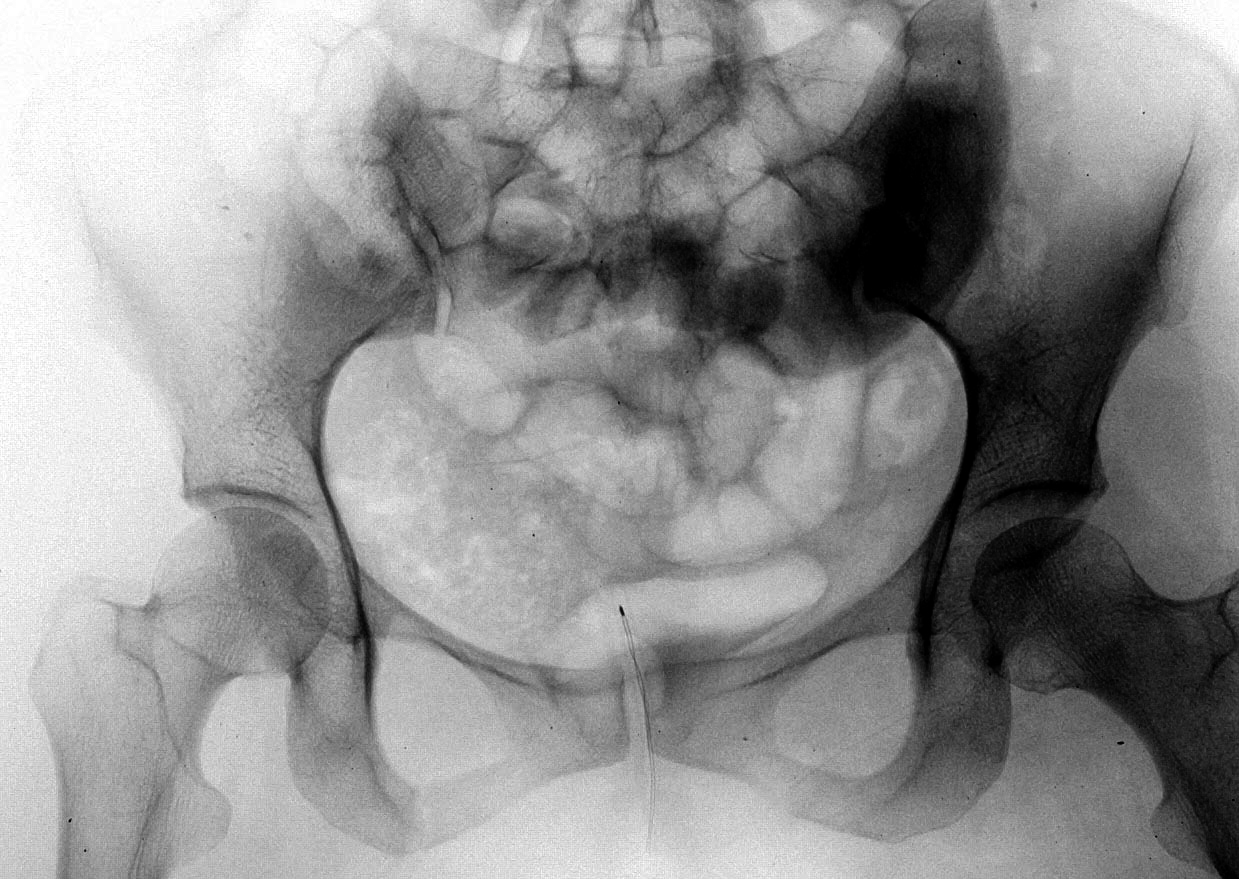 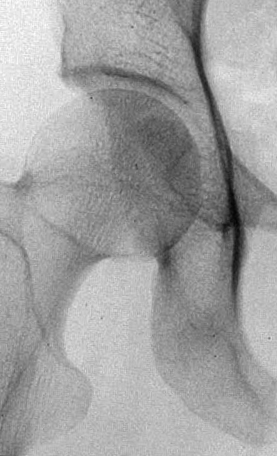 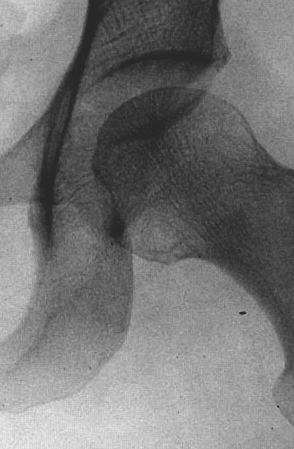 Congruence and stability—incarcerated fragments
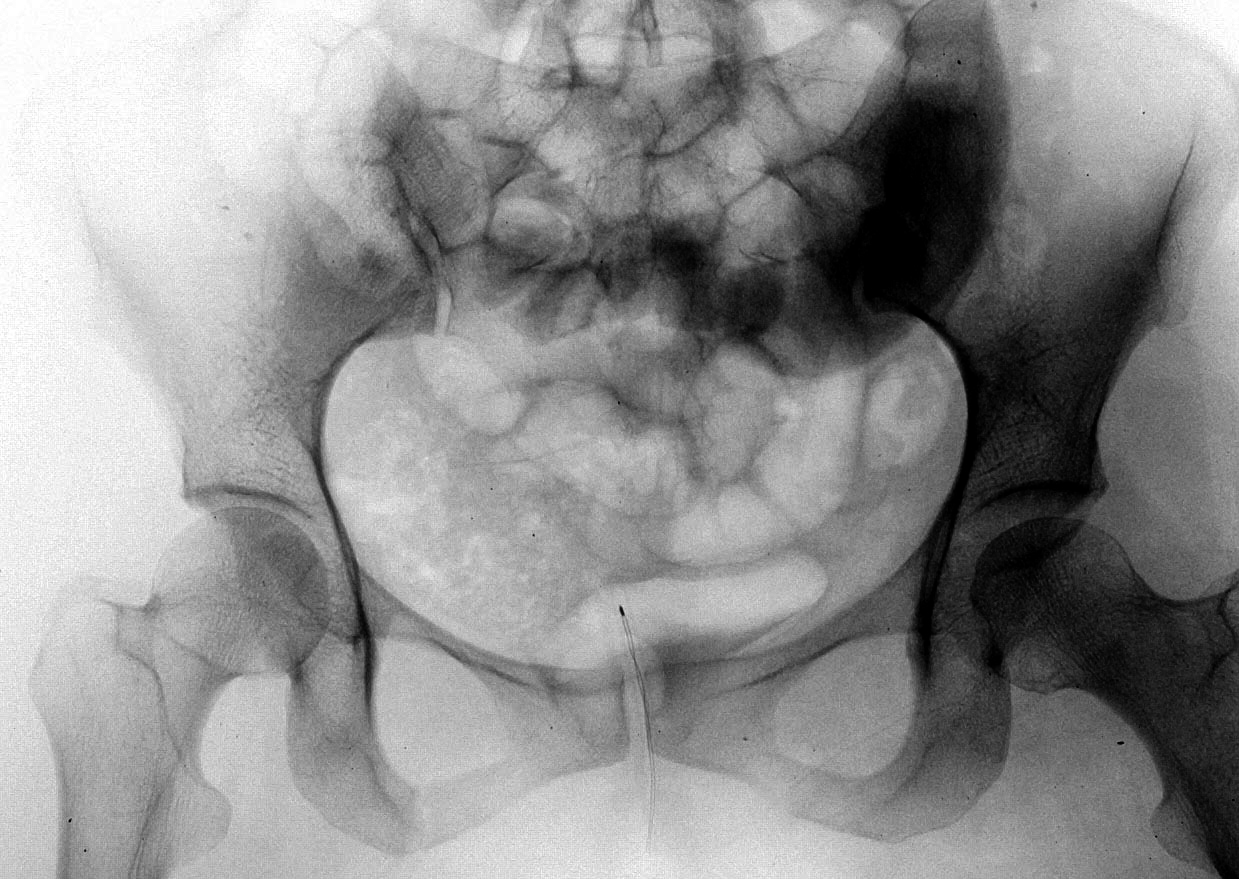 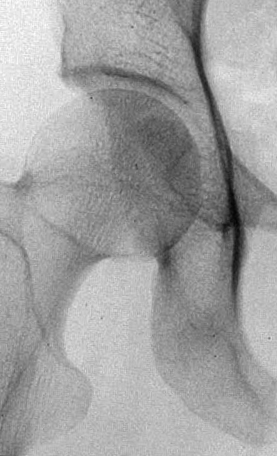 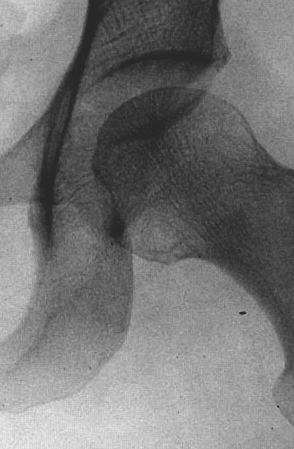 Congruence and stability—incarcerated fragments
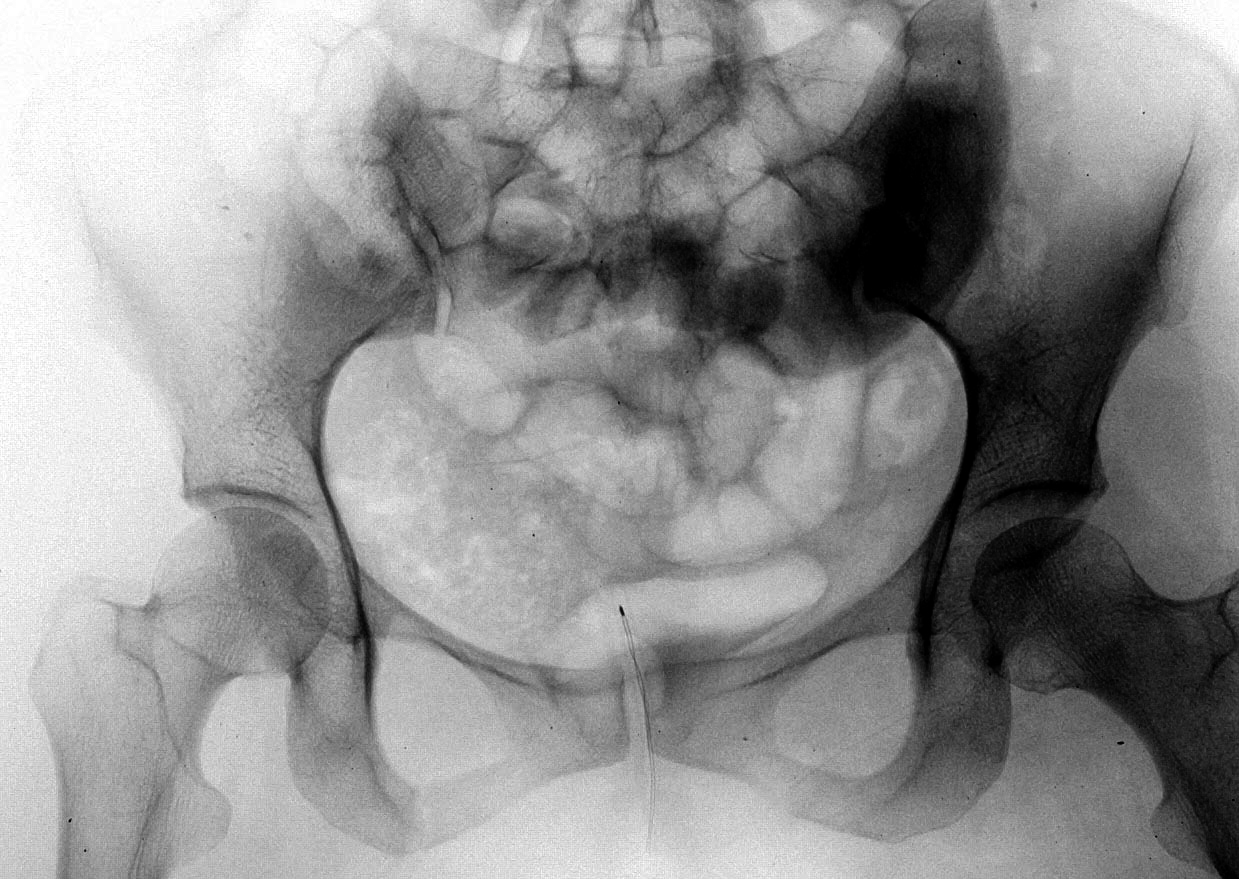 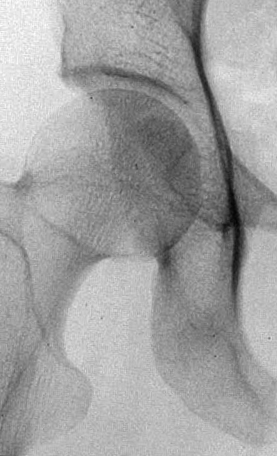 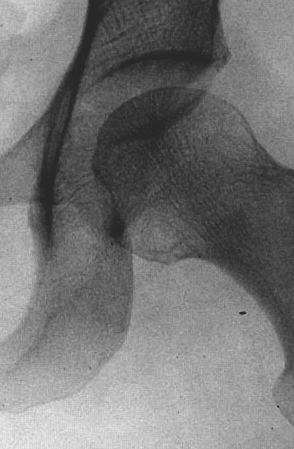 Congruence and stability—incarcerated fragments
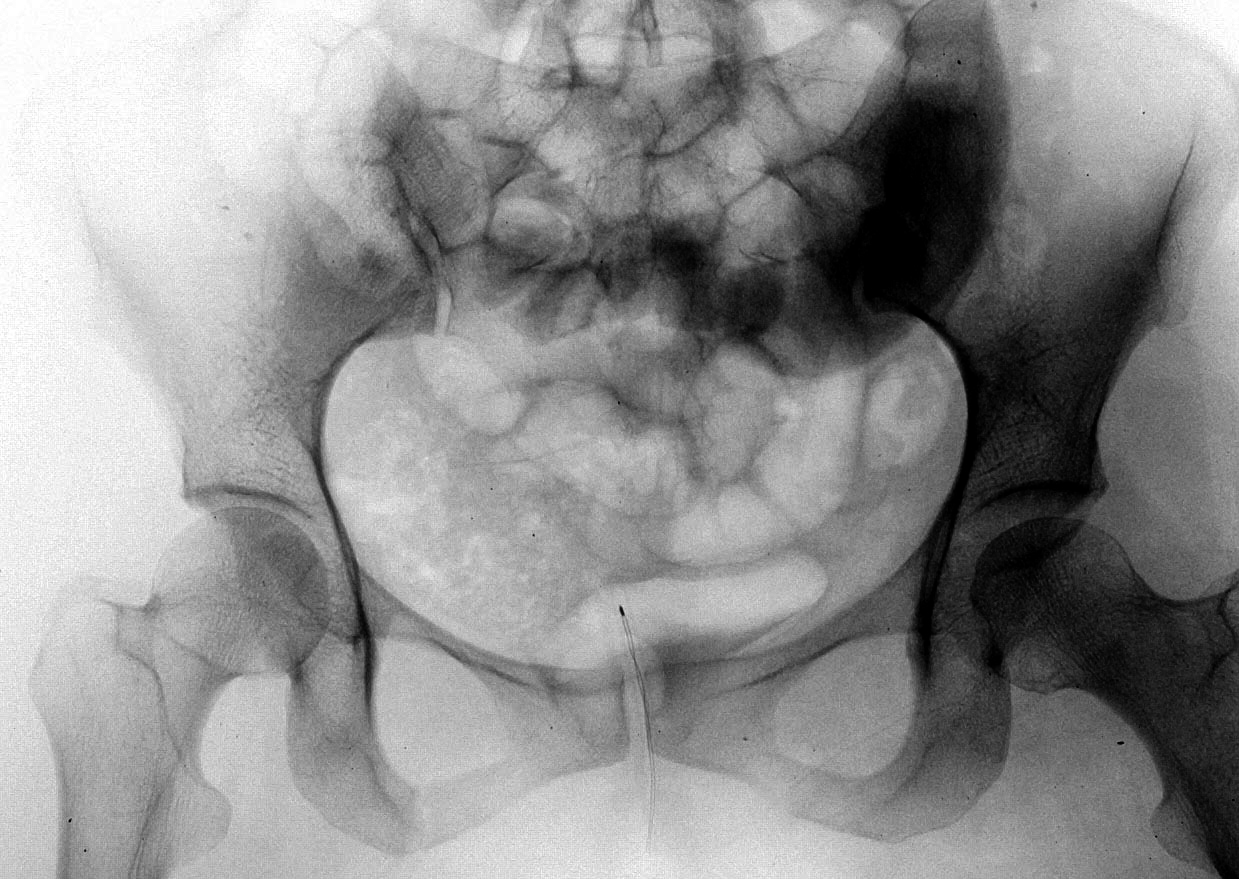 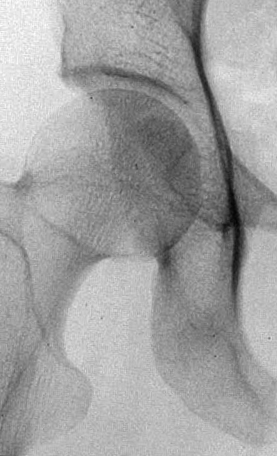 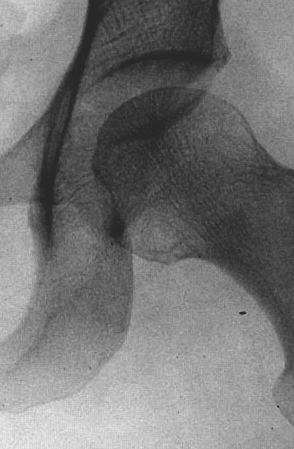 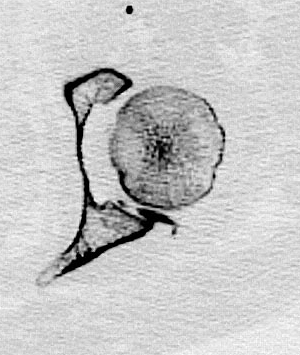 Fracture location
Displaced fractures in the “weight bearing dome” (WBD) negatively effect joint outcome
Letournel 1964
Matta 1986-7, Heeg 87
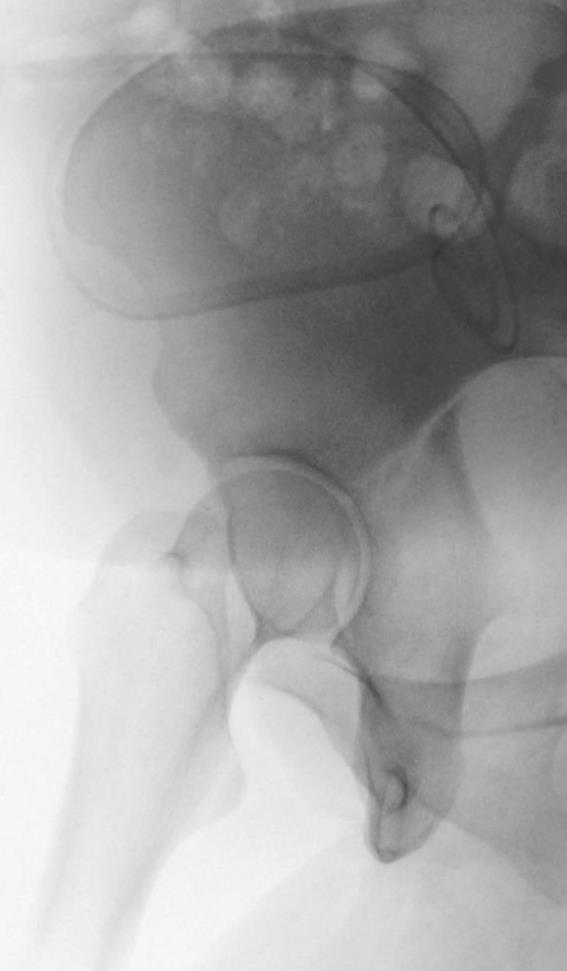 Weight bearing dome
“Roof arc (RA) angle”
Attempt to identify important area of acetabulum through which the majority of the joint reactive force is transmitted (Matta 1986)
45º defined WBD
Three standard views
Could be used as indication for nonoperative management
Not necessary if subluxation seen
Not applicable for PW or ABC patterns
[Speaker Notes: In order to better understand surgical indications, an understanding of the superior articular surface or weight bearing portion of the acetabulum has been attempted. This is been defined traditionally by the roof arch angle as described by Matta.]
CT subchondral arc (Olson 1993)
Top 10 mm = 45 RA
From subchondral condensation
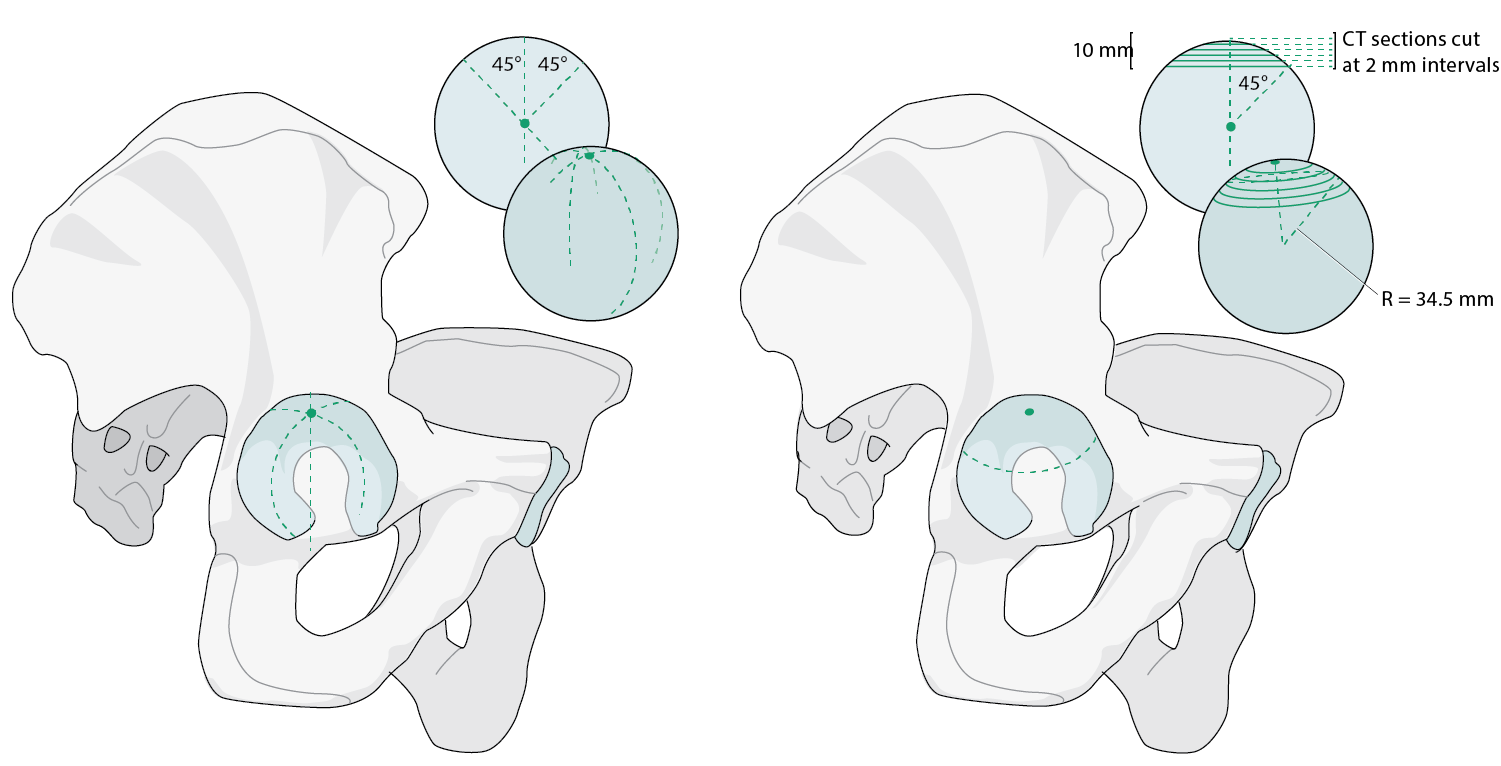 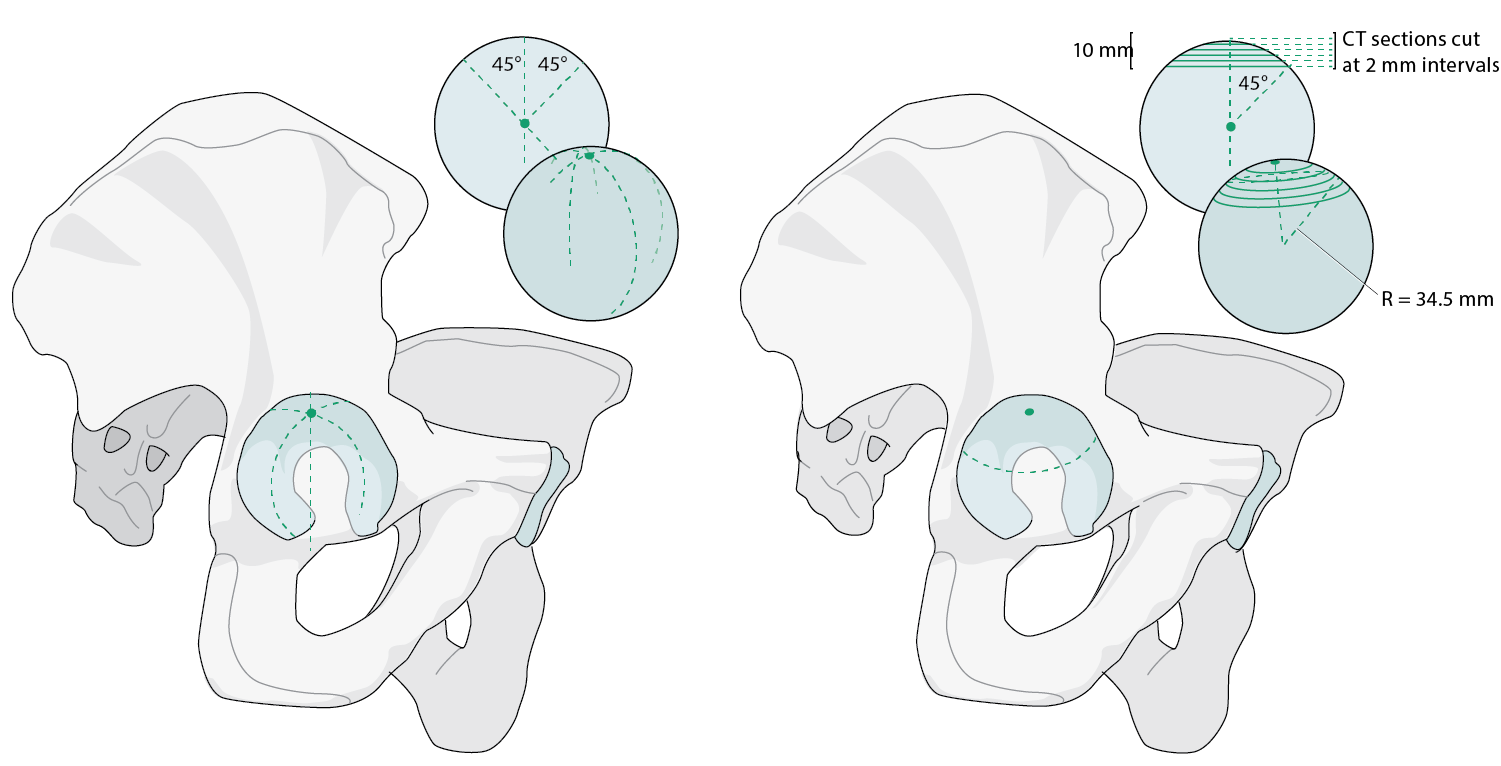 [Speaker Notes: Olson attempted to better define this superior roof by using computerized tomography. Mathematically the superior articular surface or the 45 degree roof arch angle was shown to be equivalent to the top 10 millimeters of the acetabulum evaluated from the subchondral  condensation  of the superior acetabulum. A fracture which entered this top 10 millimeters was felt to involve the superior articular surface.]
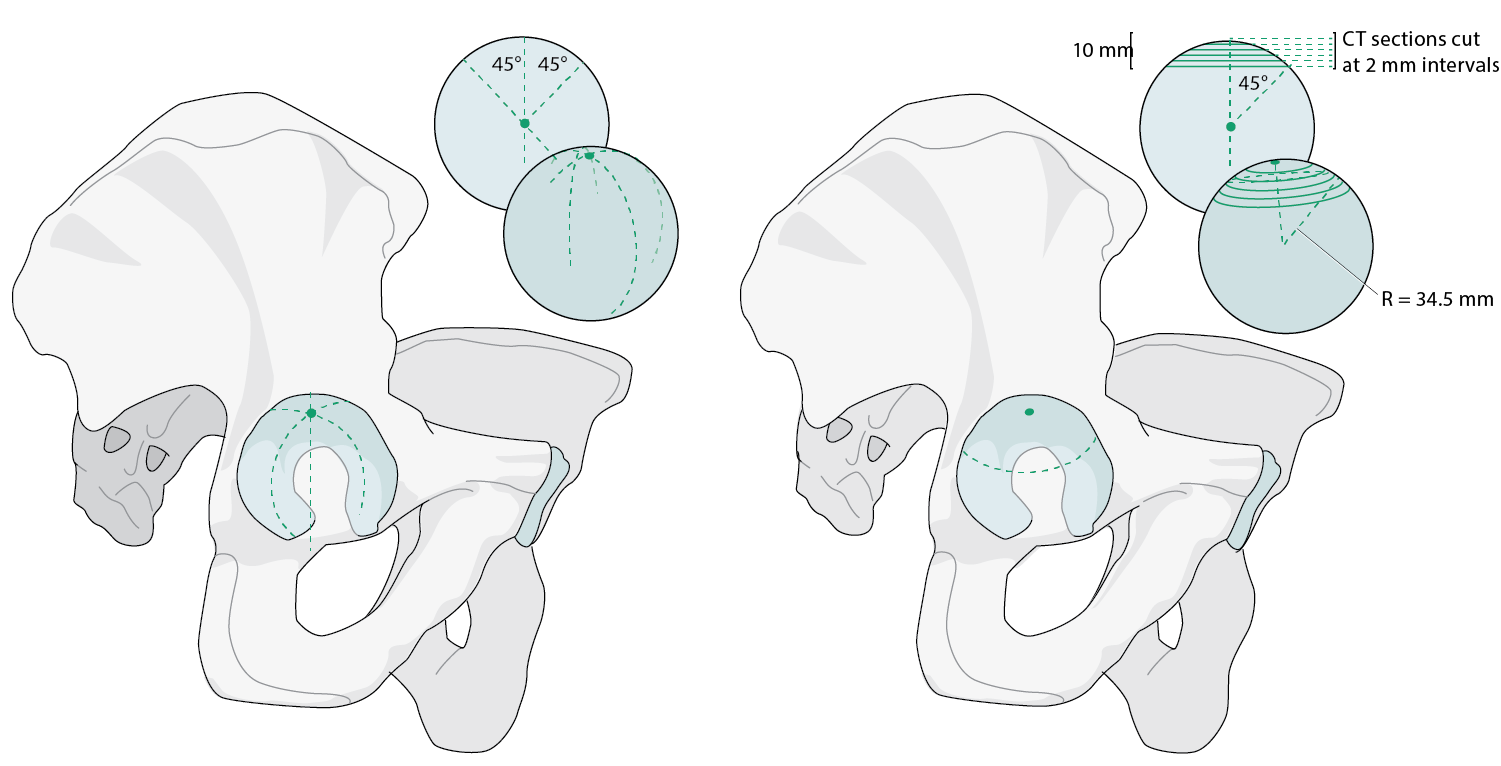 CT subchondral arc (Olson 1993)
Top 10 mm = 45 RA
From subchondral condensation
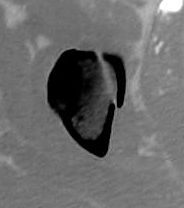 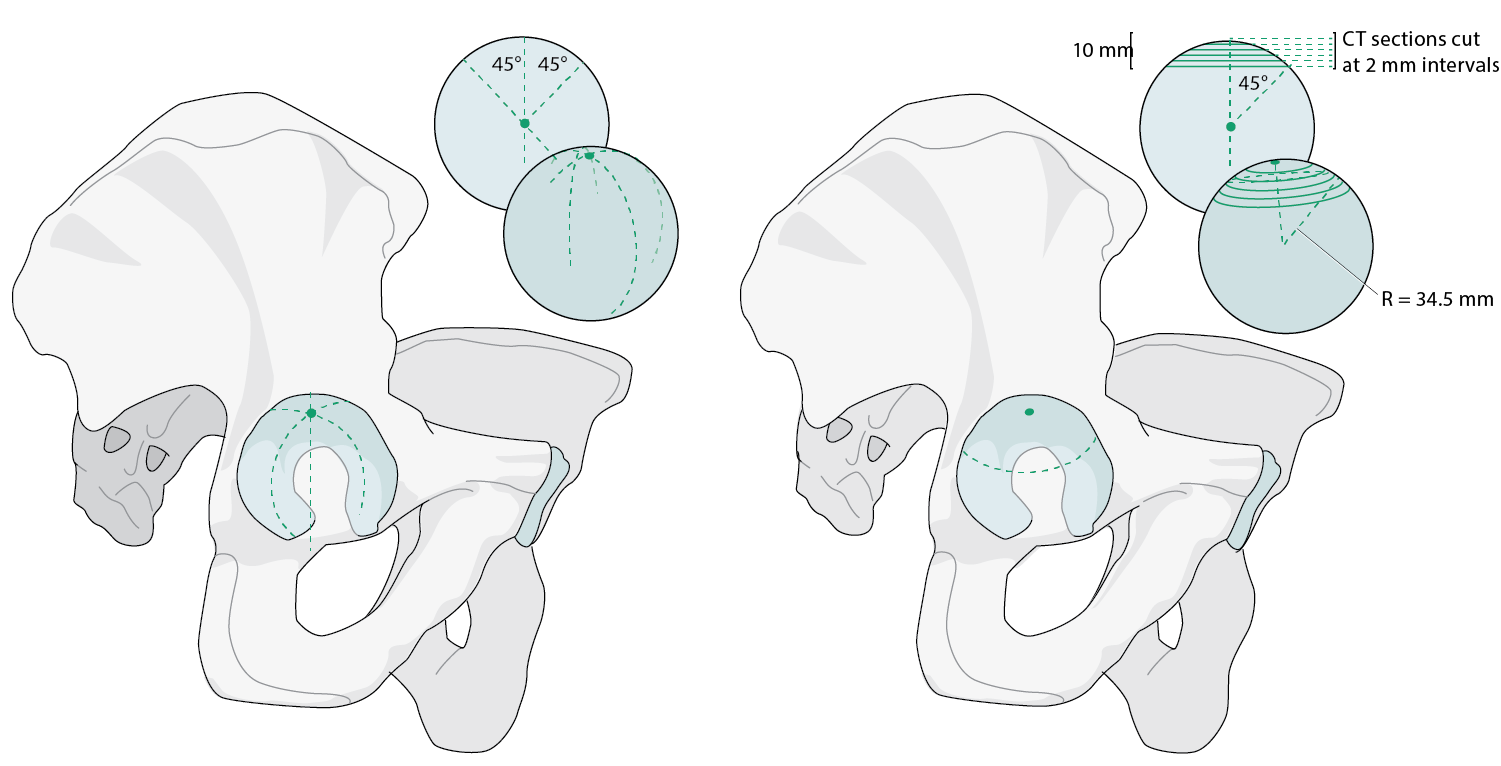 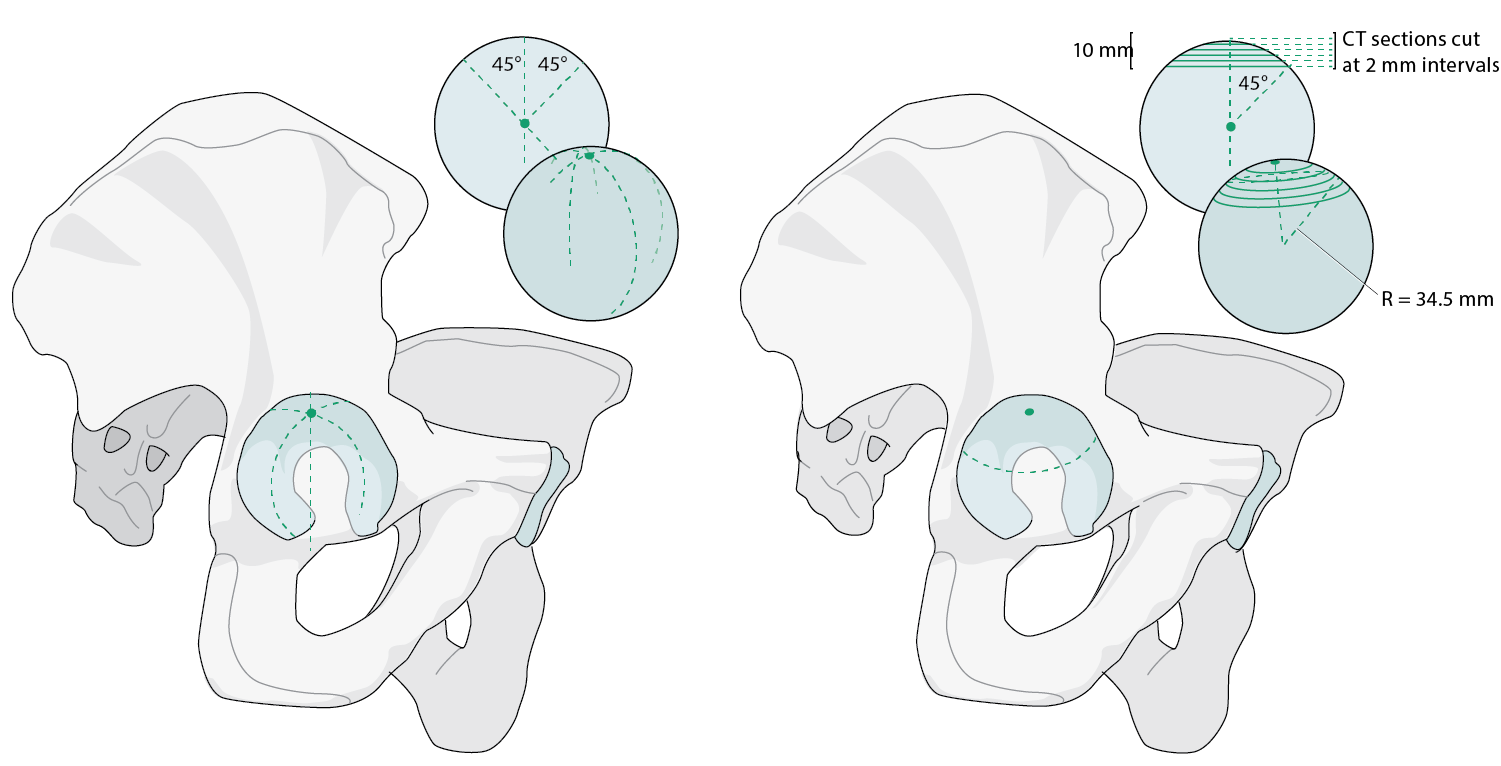 CT subchondral arc (Olson 1993)
Top 10 mm = 45 RA
From subchondral condensation
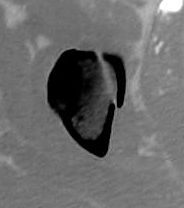 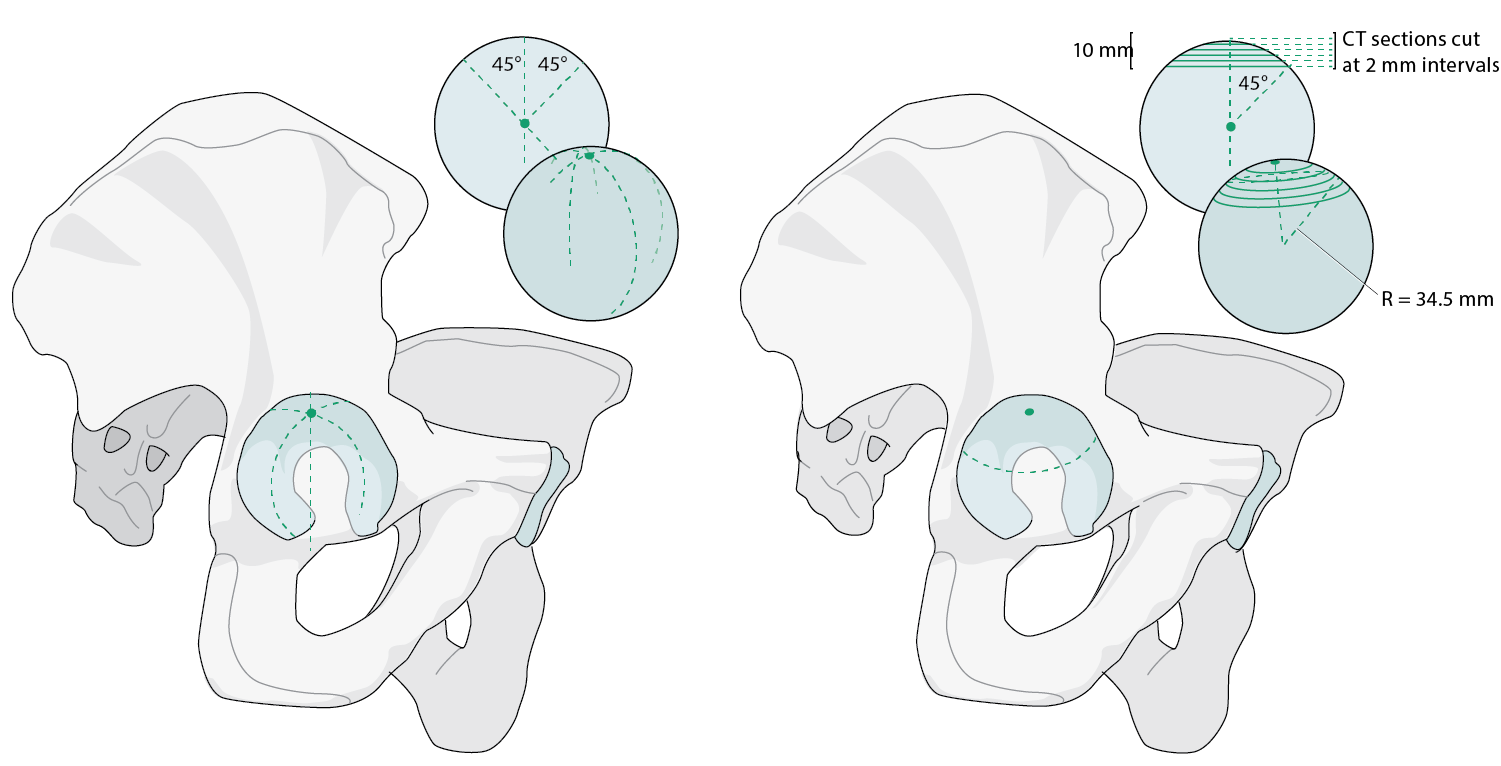 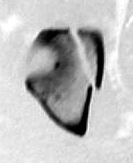 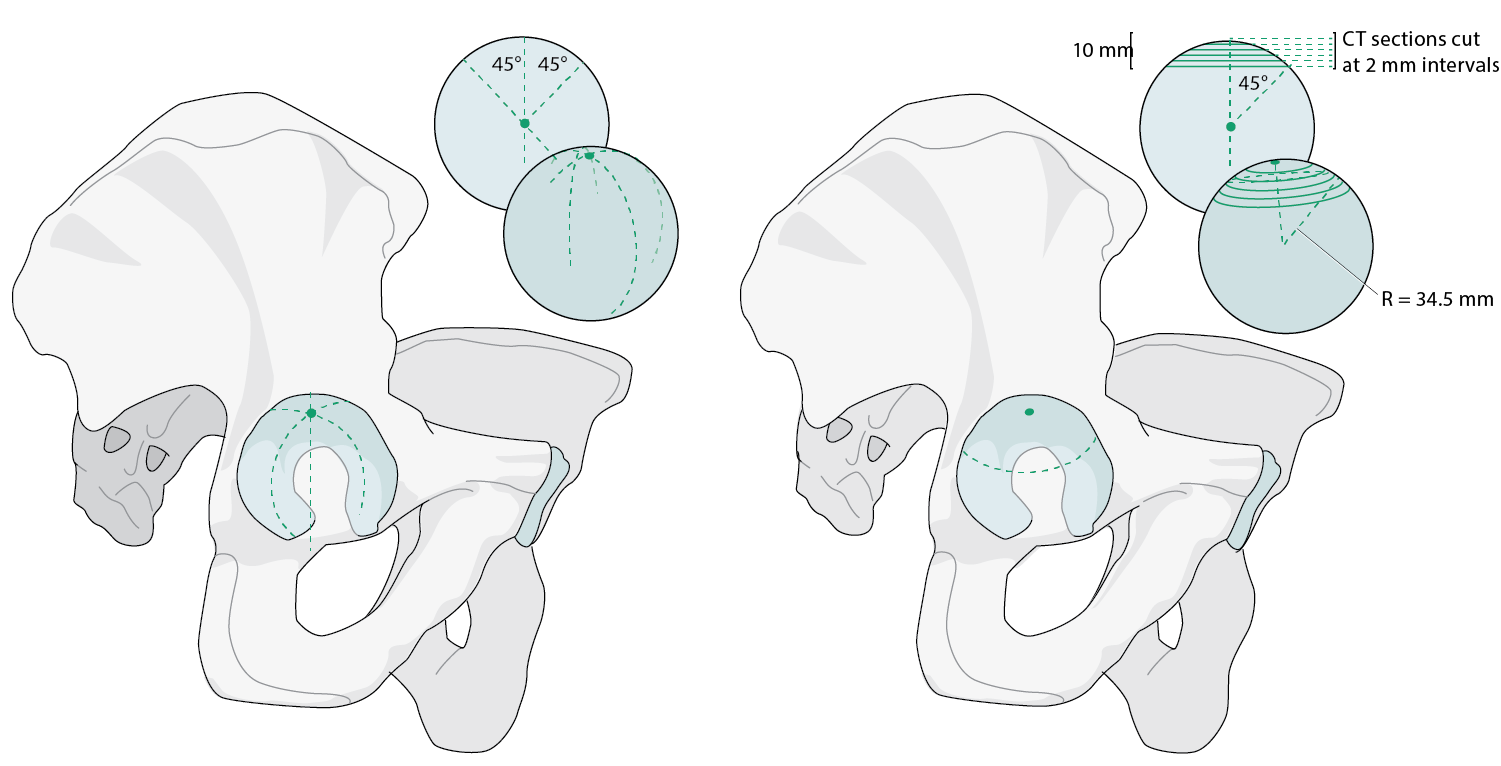 CT subchondral arc (Olson 1993)
Top 10 mm = 45 RA
From subchondral condensation
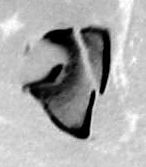 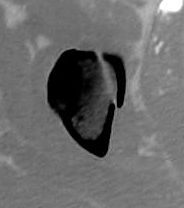 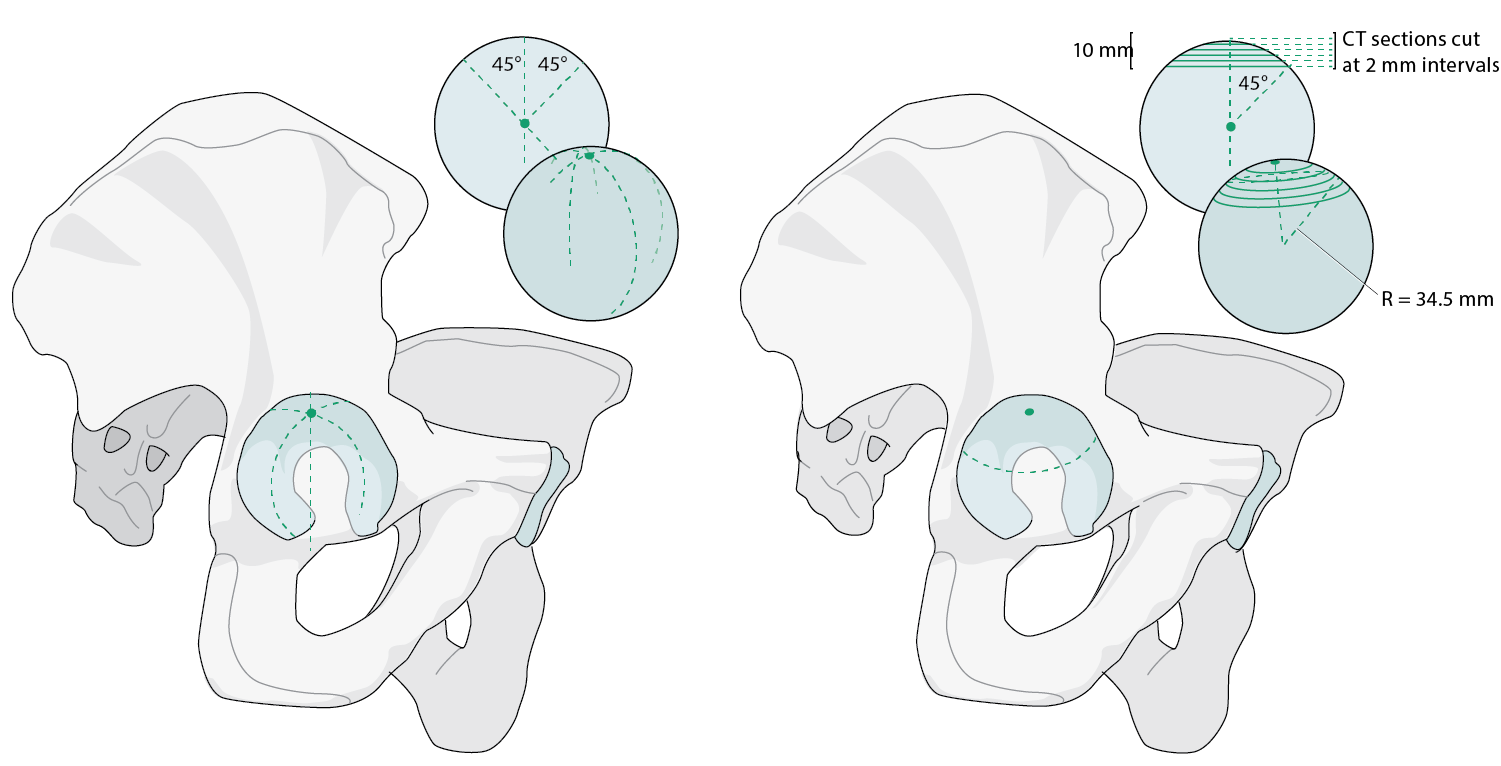 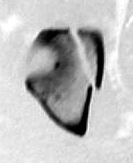 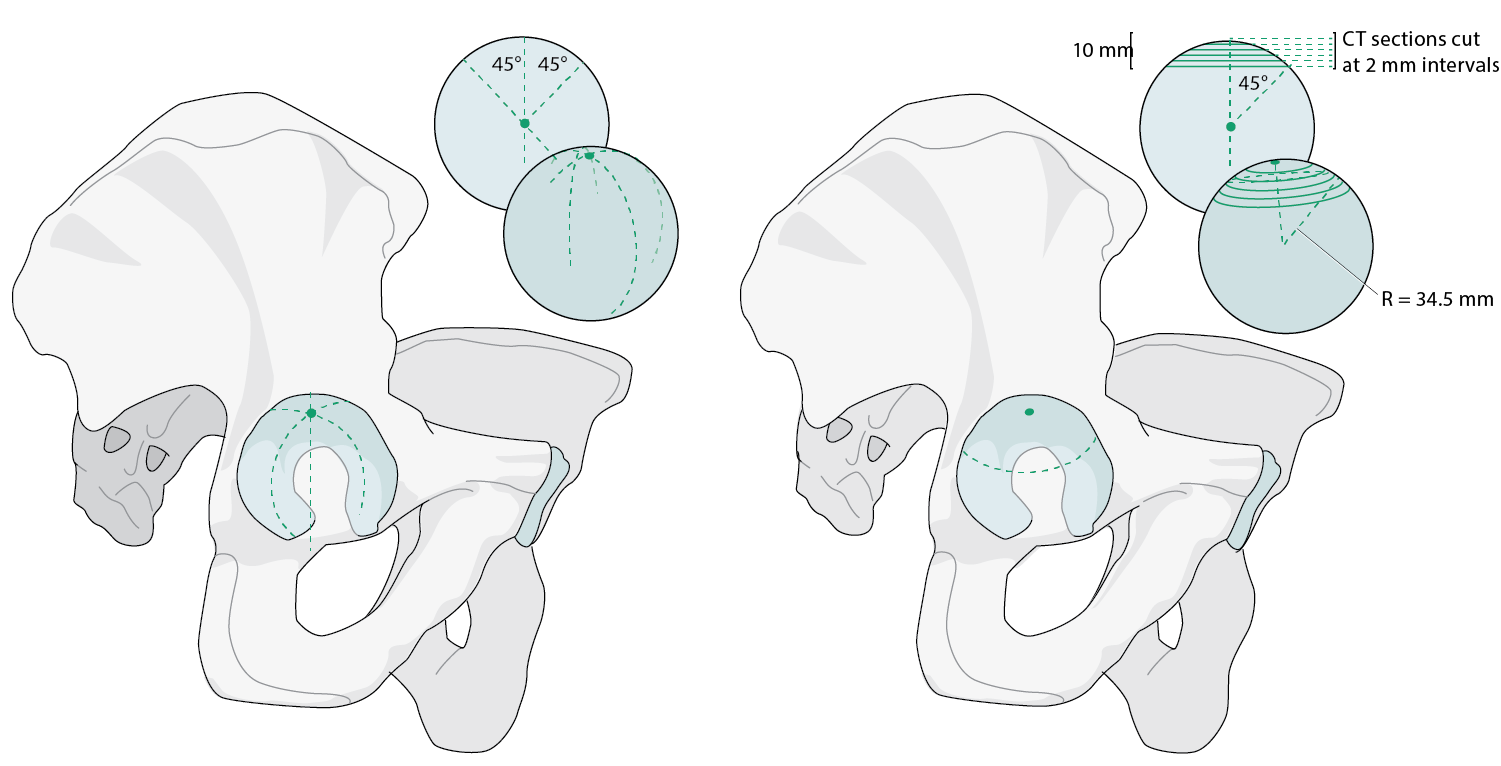 CT subchondral arc (Olson 1993)
Top 10 mm = 45 RA
From subchondral condensation
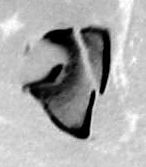 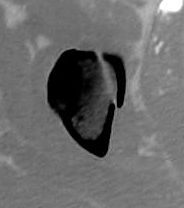 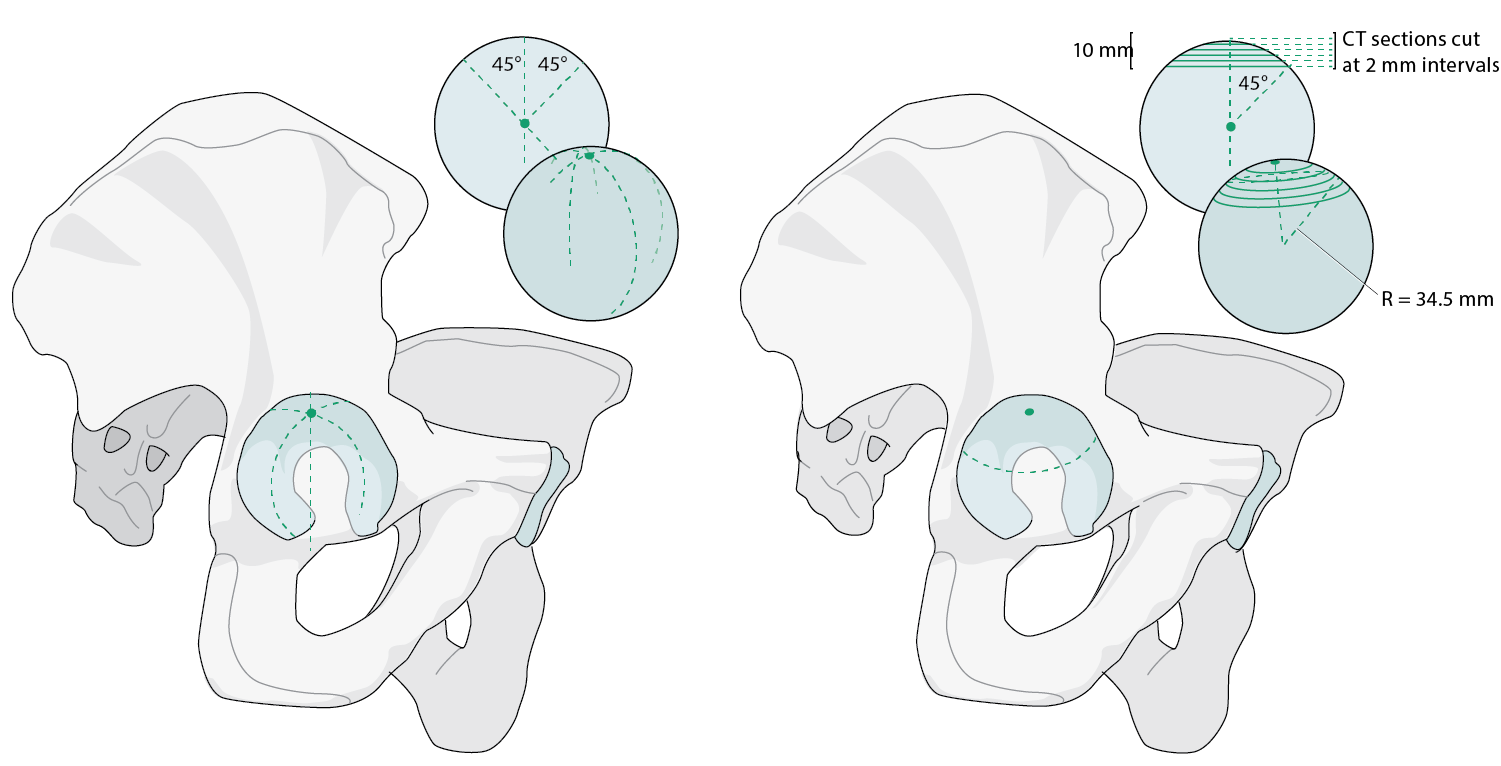 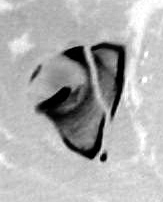 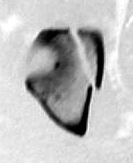 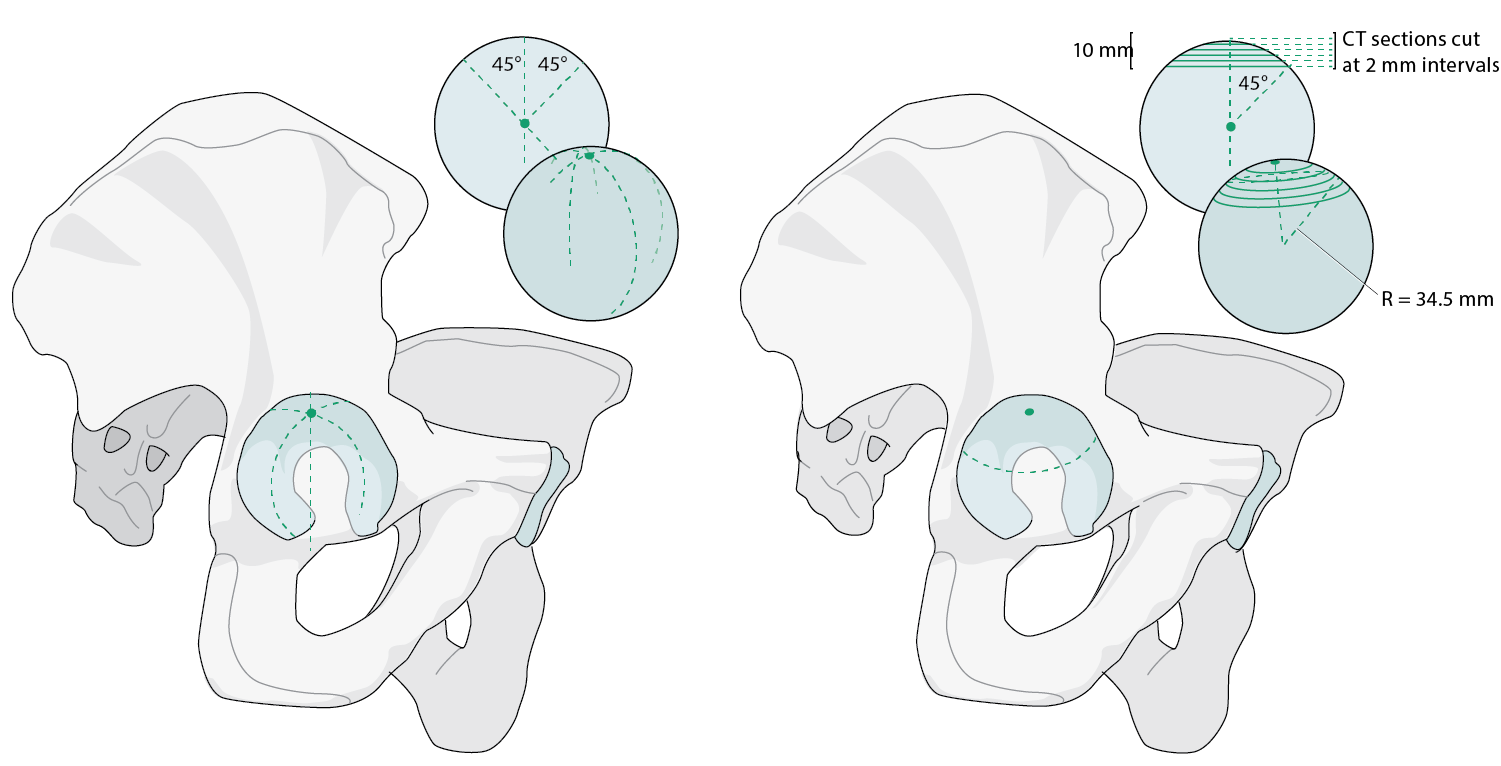 CT subchondral arc (Olson 1993)
Top 10 mm = 45 RA
From subchondral condensation
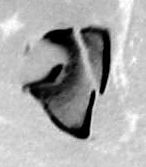 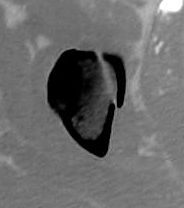 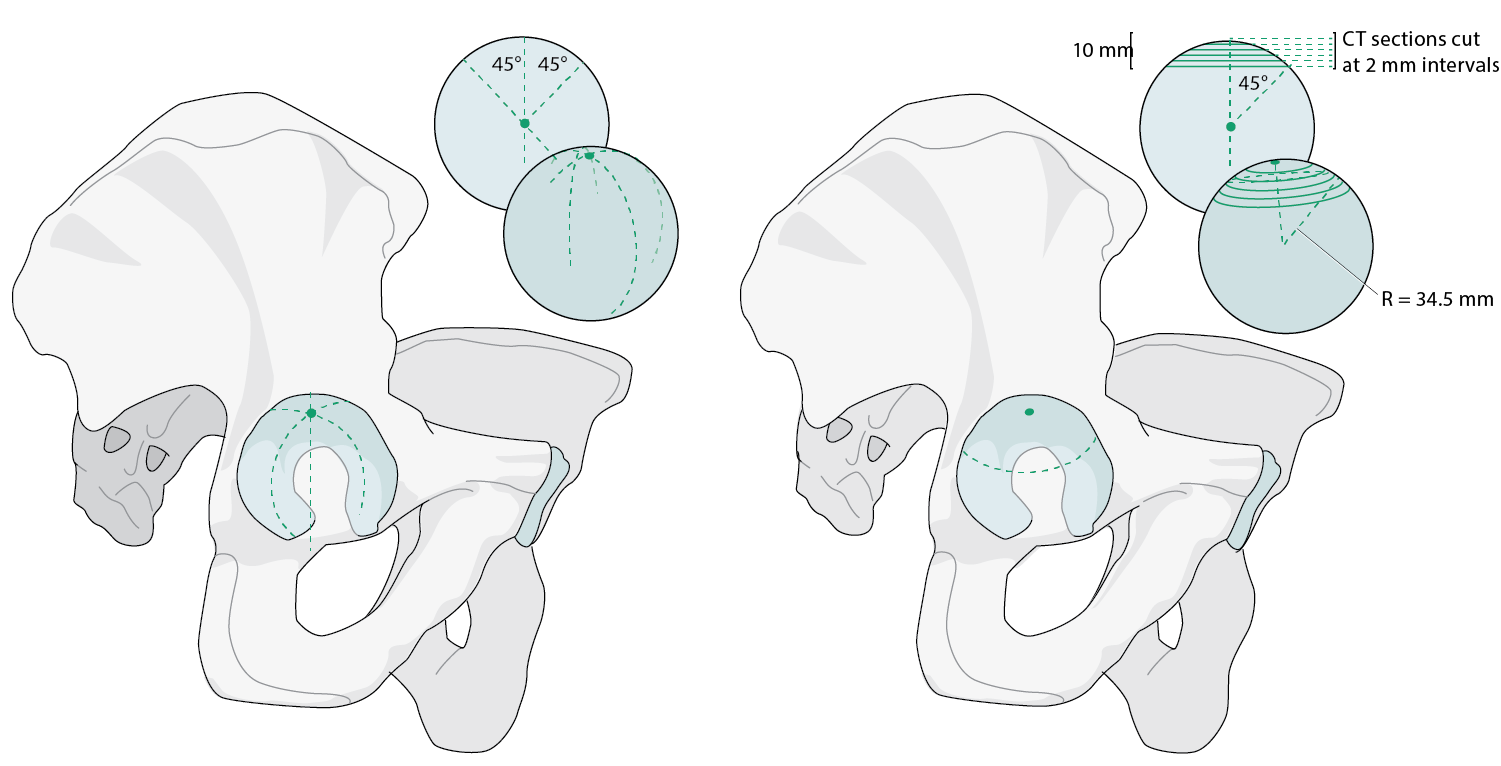 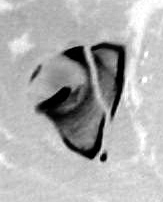 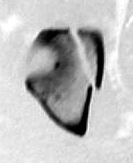 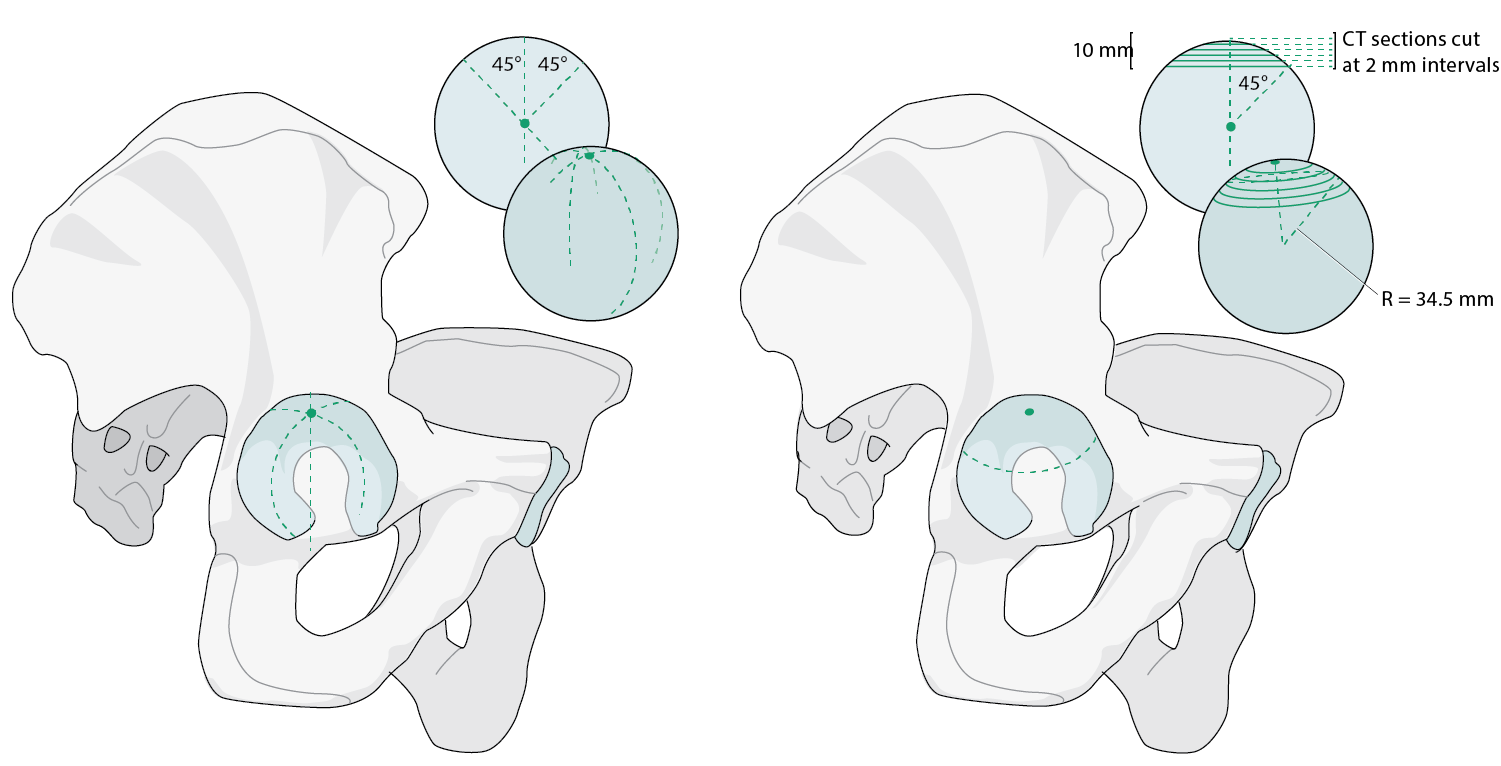 CT subchondral arc (Olson 1993)
Top 10 mm = 45 RA
From subchondral condensation
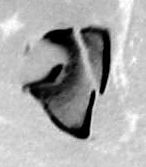 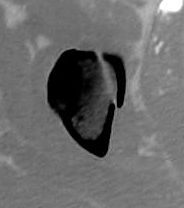 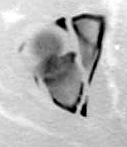 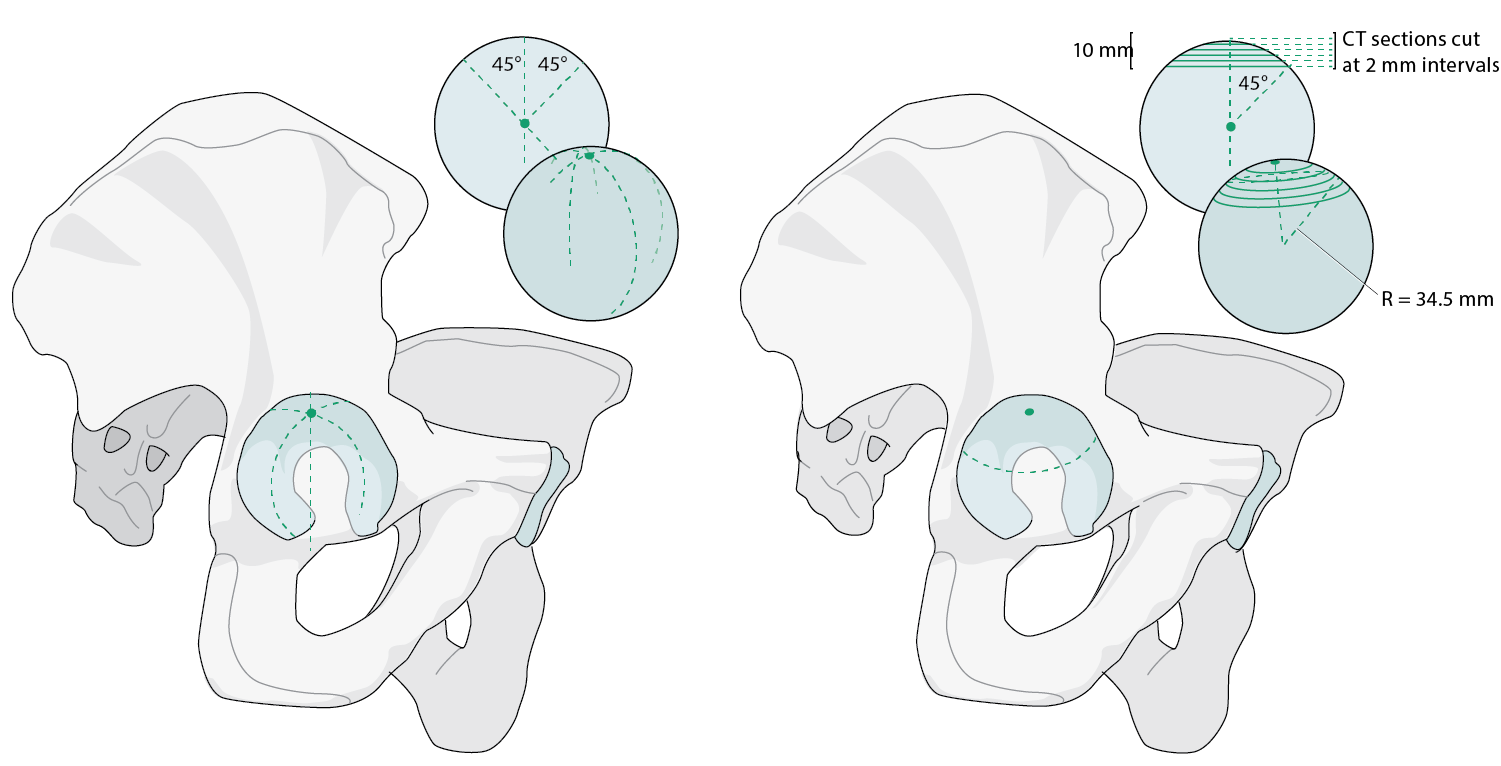 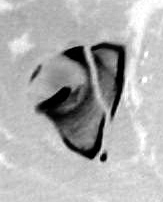 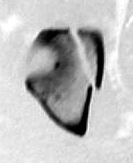 Weight bearing dome—stability
Vrahas et al JBJS 1999. Static mechanical loading: 
	AC, PC, Tr fracture model 
Anterior RA 25°
Measured on obturator oblique
Posterior RA 70°
On iliac oblique
Above the ischial spine
Medial RA 45°
*Not validated clinically
Displacement
Degree of displacement
> 2 mm poorly tolerated s/p open reduction and internal fixation 
Highly constrained joint
Dependent on location in joint
Dependent on joint stability
Affects joint congruence in all but the associated both-column fractures
Surgical indications
Any subluxation/loss of congruence
Displacement > 2 mm within WBD
Posterior wall fracture with hip joint instability
Retained intraarticular fragment
[Speaker Notes: The surgical indications for fractures of the acetabulum are loss of joint congruence or joint symmetry on any of the three radiographic views.  This represents joint instability and therefore is an indication for surgery.  A fracture which is displaced   2mm within the superior articular surface.  A fracture of the posterior wall that consists of > 20-30% of the posterior articular surface as determined by CT, or any fracture or dislocation with retained intraarticular fracture fragments.]
Most acetabular fractures will require operative management
Define indications for nonoperative management
Nonoperative indications
Congruent on all three views out of traction
Fractures displaced > 2 mm 
Congruent, RA > 45
Displacement < 2 mm in superior articular surface (RA  45)
Maintained until union
[Speaker Notes: Nonoperative treatment is therefore indicated if the femoral head remains congruent to the acetabulum on all three views, a fracture within the superior articular surface is displaced < 2mm or a fracture displaced greater than this with roof arc angles > 45on all three views.]
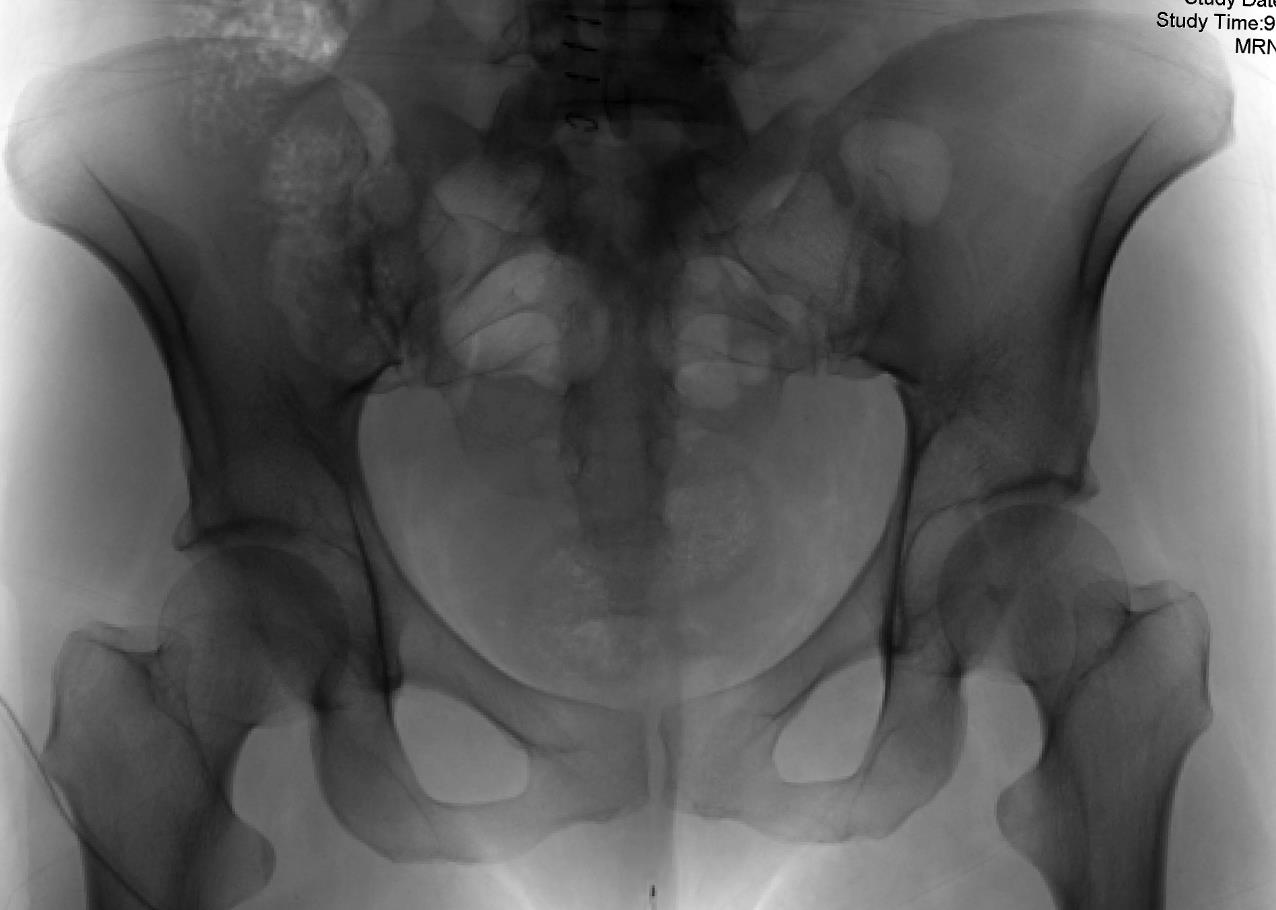 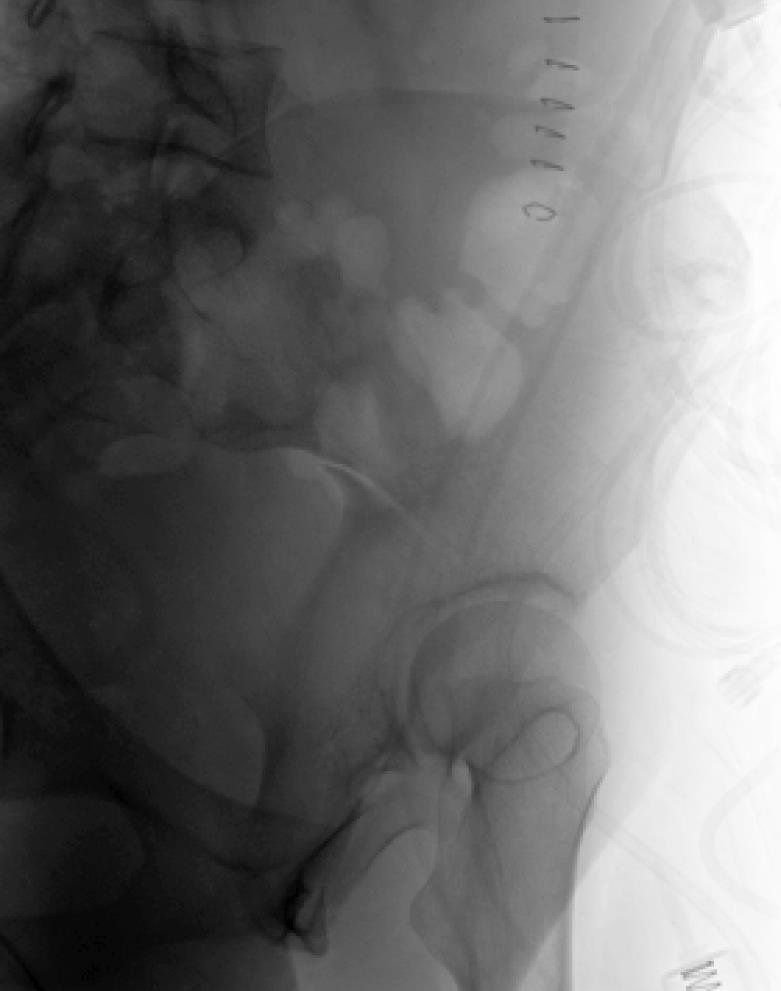 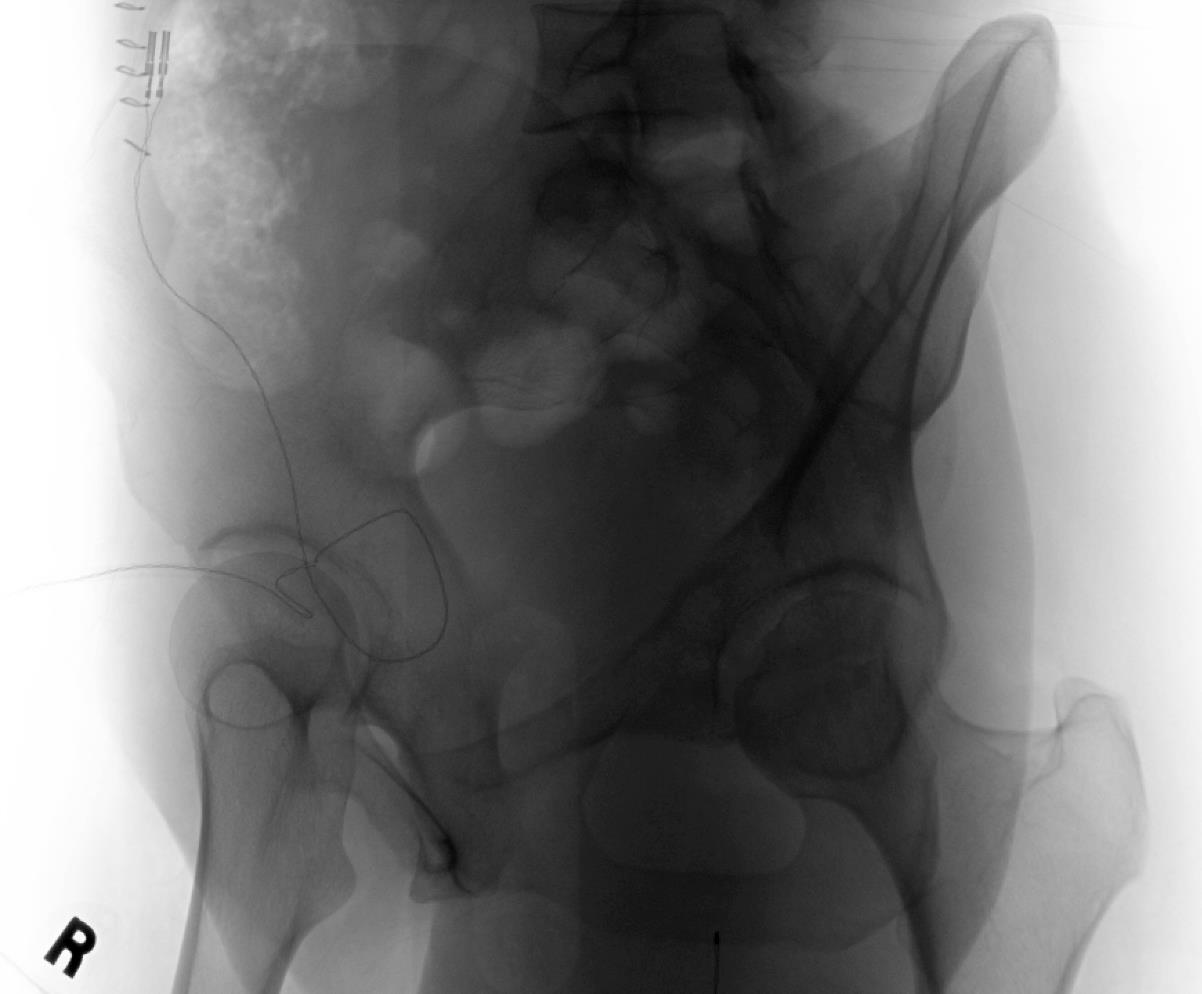 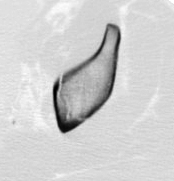 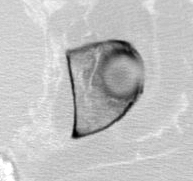 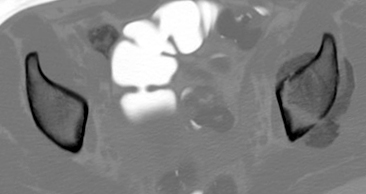 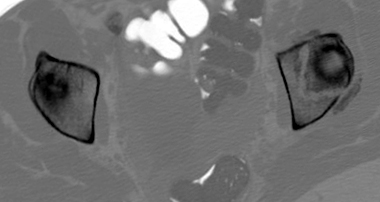 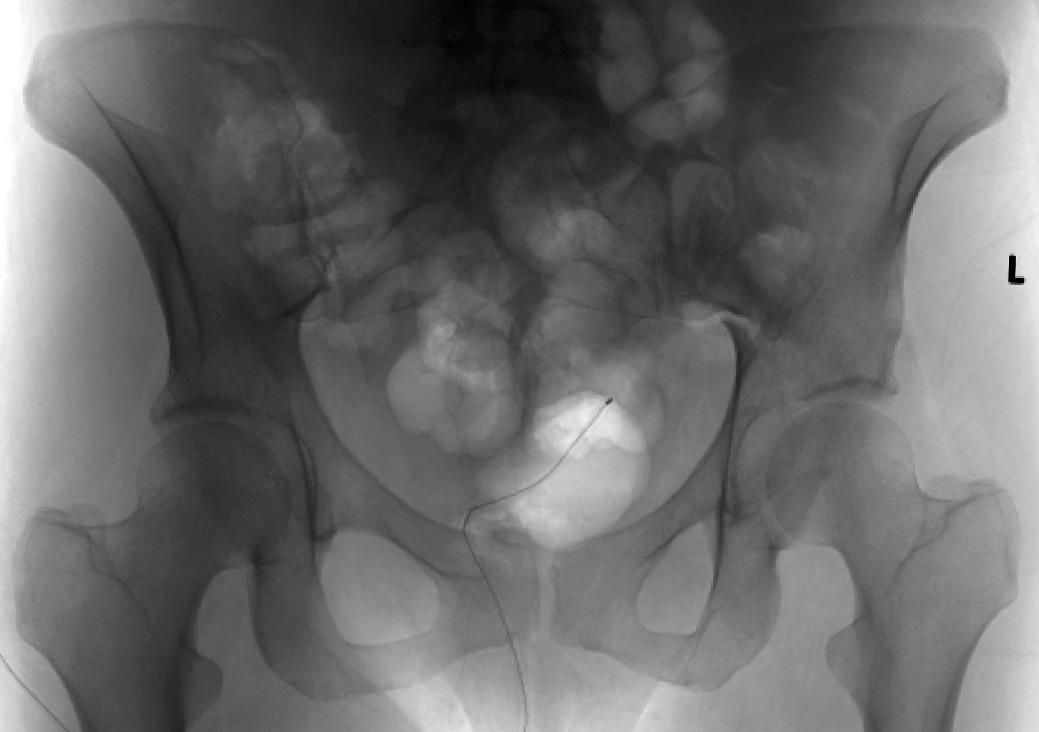 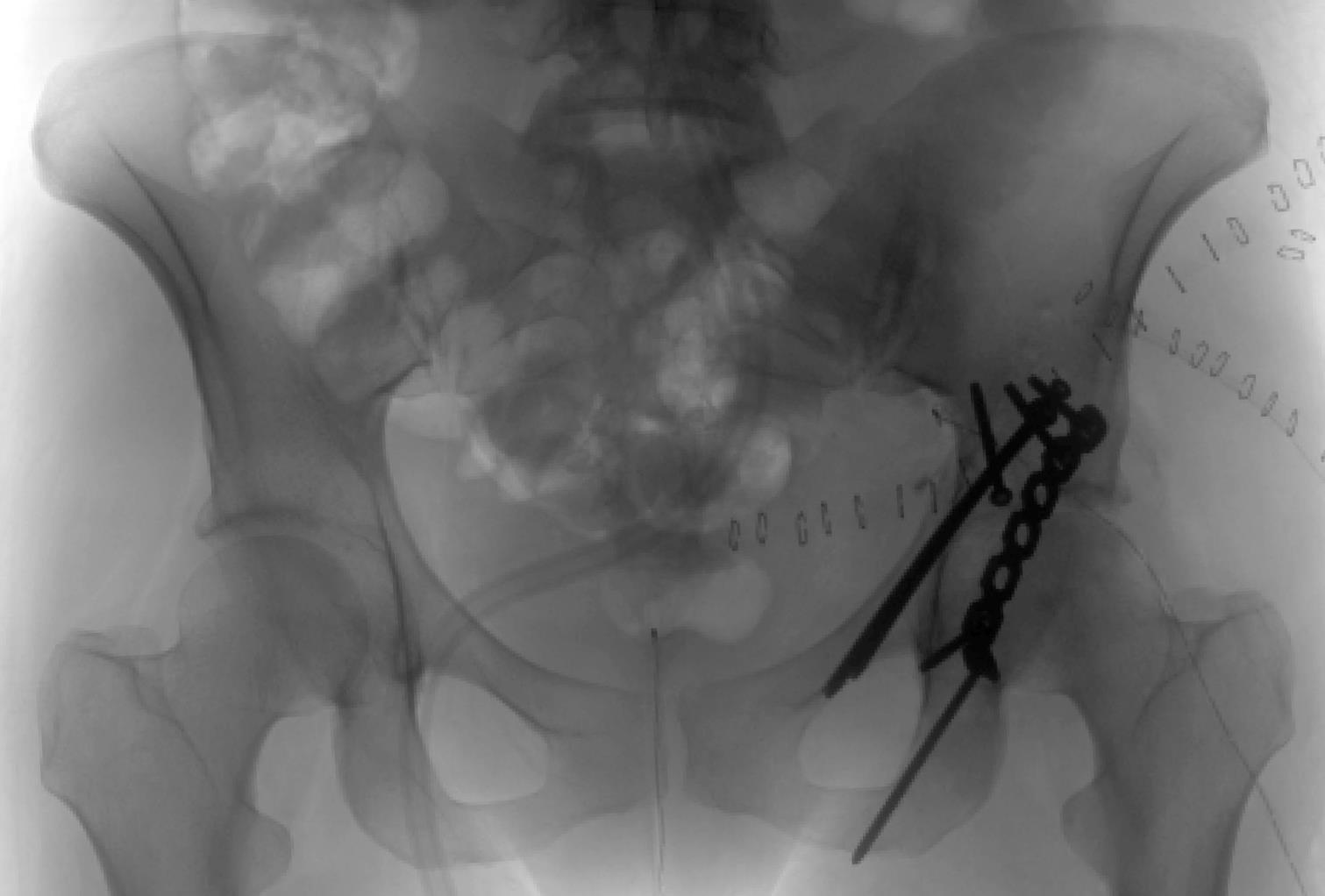 Nonoperative treatment
Traditionally bedrest or traction
Letournel
Early mobilization associated with low risk of displacement 	 (Stover, Tornetta)
Frequent radiographic evaluation
Identify displacements early	
Intraoperative stress x-rays useful
[Speaker Notes: Non operativer treatment has traditionally included bed rest for five to eight weeks with or without traction. We have shown that early mobilization of patients who meet non operative criteria with fractures displaced less than 2 mm did not lead to further displacement.  Tornetta has also described the use of interoperative stress radiographs to determine if occult instability exists. Using this as an additional determination of non-operative treatment he showed that 91 percent of these patients went on to get excellent results in three years. Interestingly both studies identified that fractures associated with additional pelvic ring pathology were unstable or more likely to displace.]
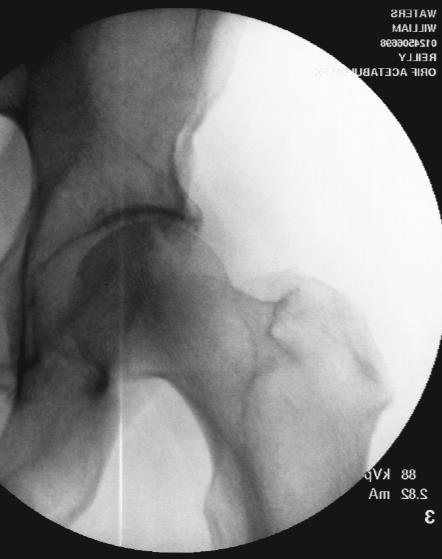 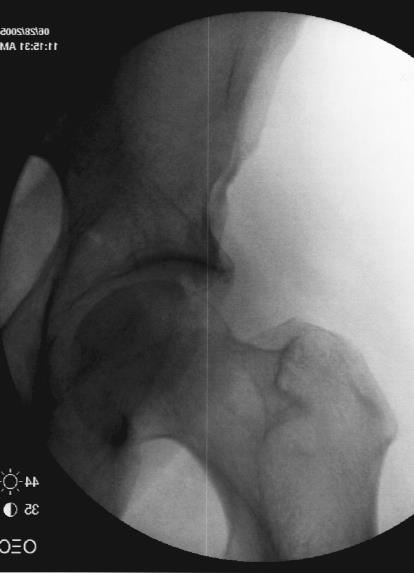 Choice of surgical approach
Proper interpretation of x-rays allows for classification
Fracture displacement, location, and hip stability determine need for surgery
Fracture pattern determines surgical approach

Single approach preferred
Kocher Langenbeck
Ilioinguinal
Extended iliofemoral
Kocher-Langenbeck approach
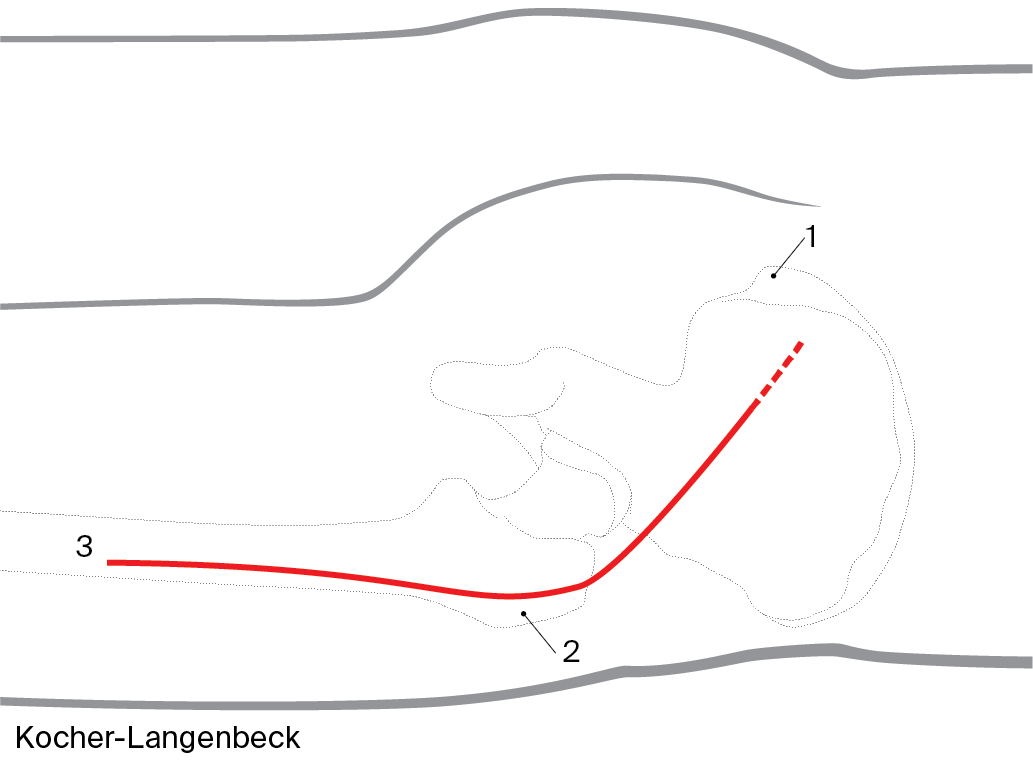 Approach to posterior column and posterior articular surface
Posterior wall
Posterior column
PC + PW
Most transverse, Tr + PW
Some T-shaped
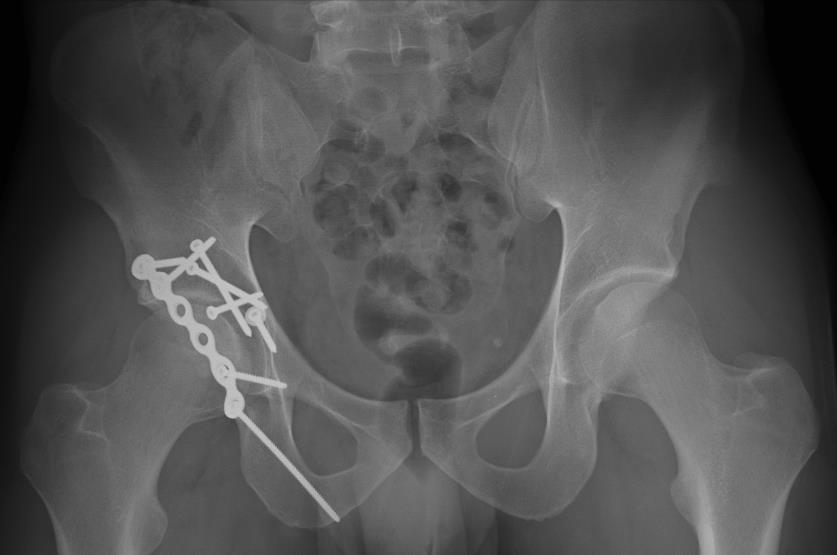 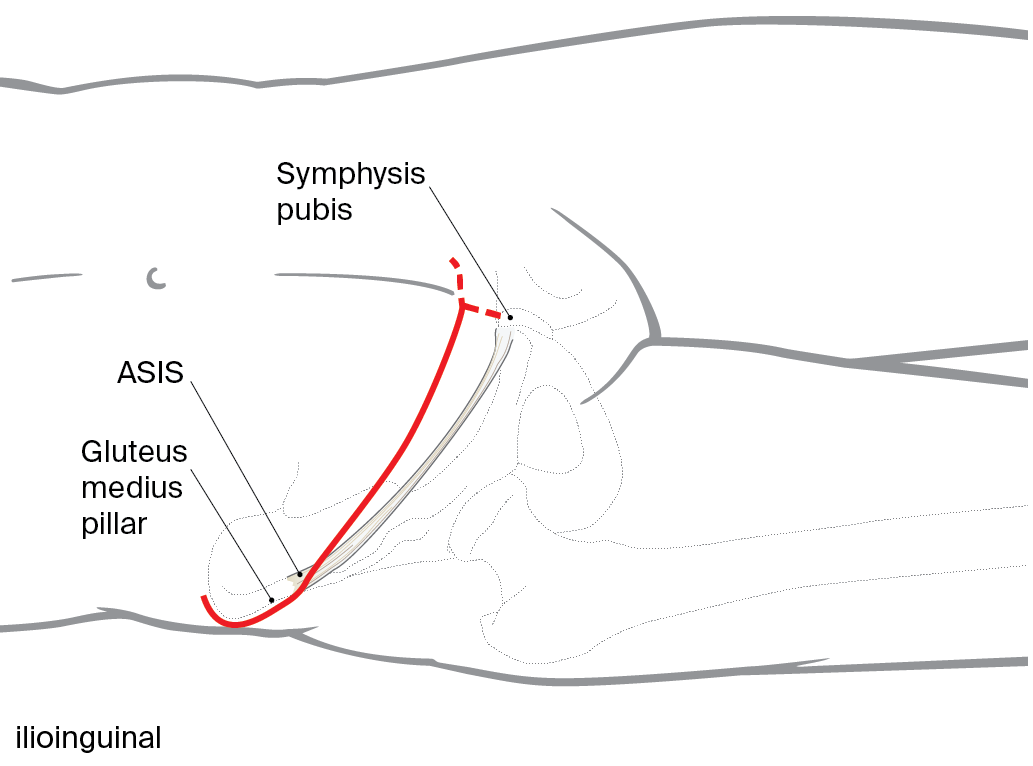 Ilioinguinal approach
Approach to the anterior column and anterior articular surface
Anterior wall
Anterior column
Most anterior + PHT
Most ABC
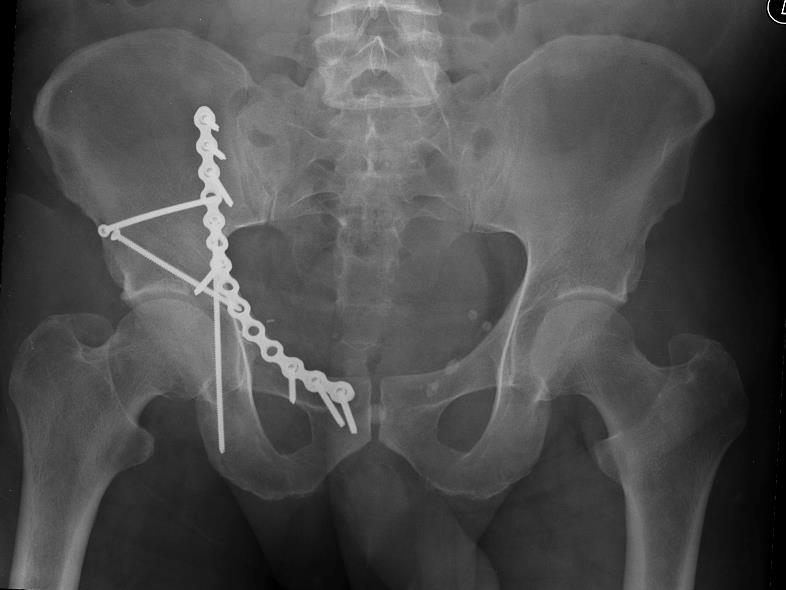 Extended iliofemoral approach
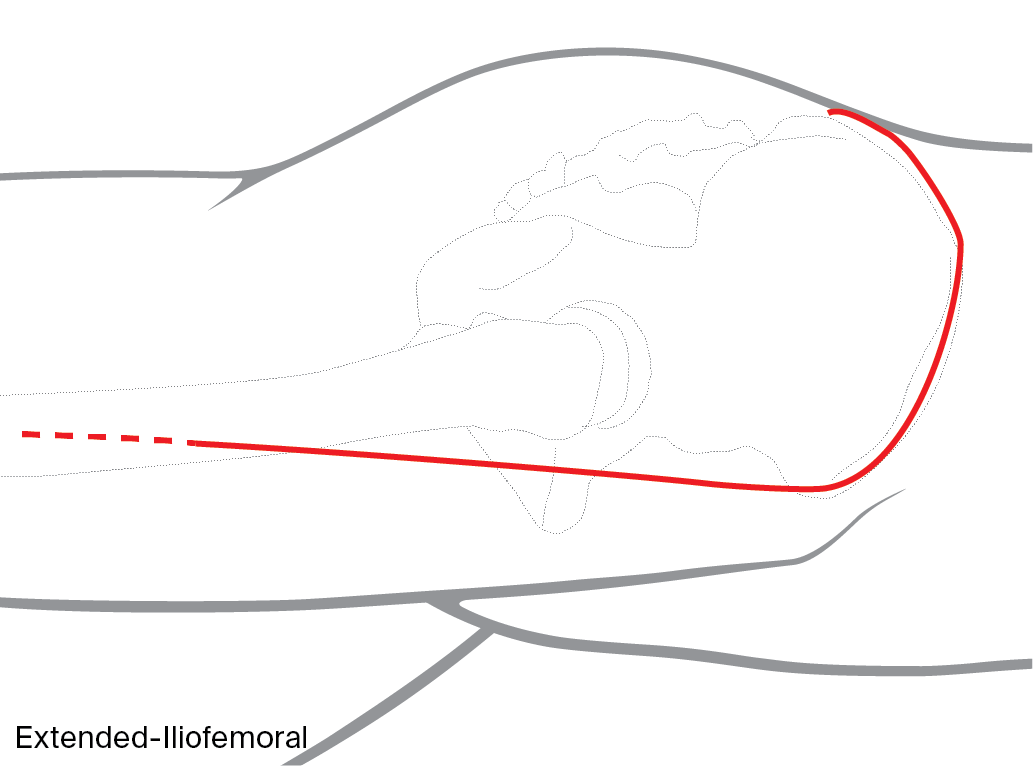 Extensile approach
Maximal simultaneous access to both columns of the acetabulum
Certain transverse + PW, T-shaped, ABC
Associated fracture patterns > 21 days
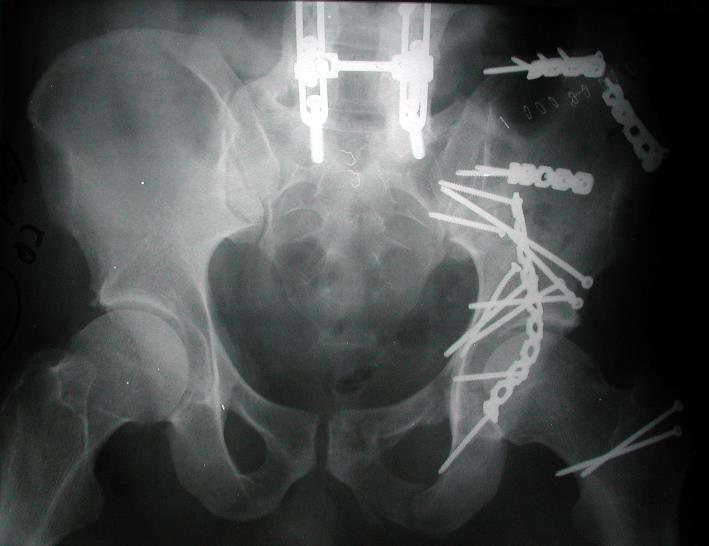 Take-home message
Dislocation of the hip requires urgent reduction and consideration for traction
Most displaced acetabular fractures will require reduction and fixation
Subluxation/hip stability main indication for open reduction and internal fixation
Location and displacement also considerations
Fracture pattern determines approach